Embracing Technology
Lernen und Lehren mit neuen Technologien
Webinar zum Förderprogramm für Schulen
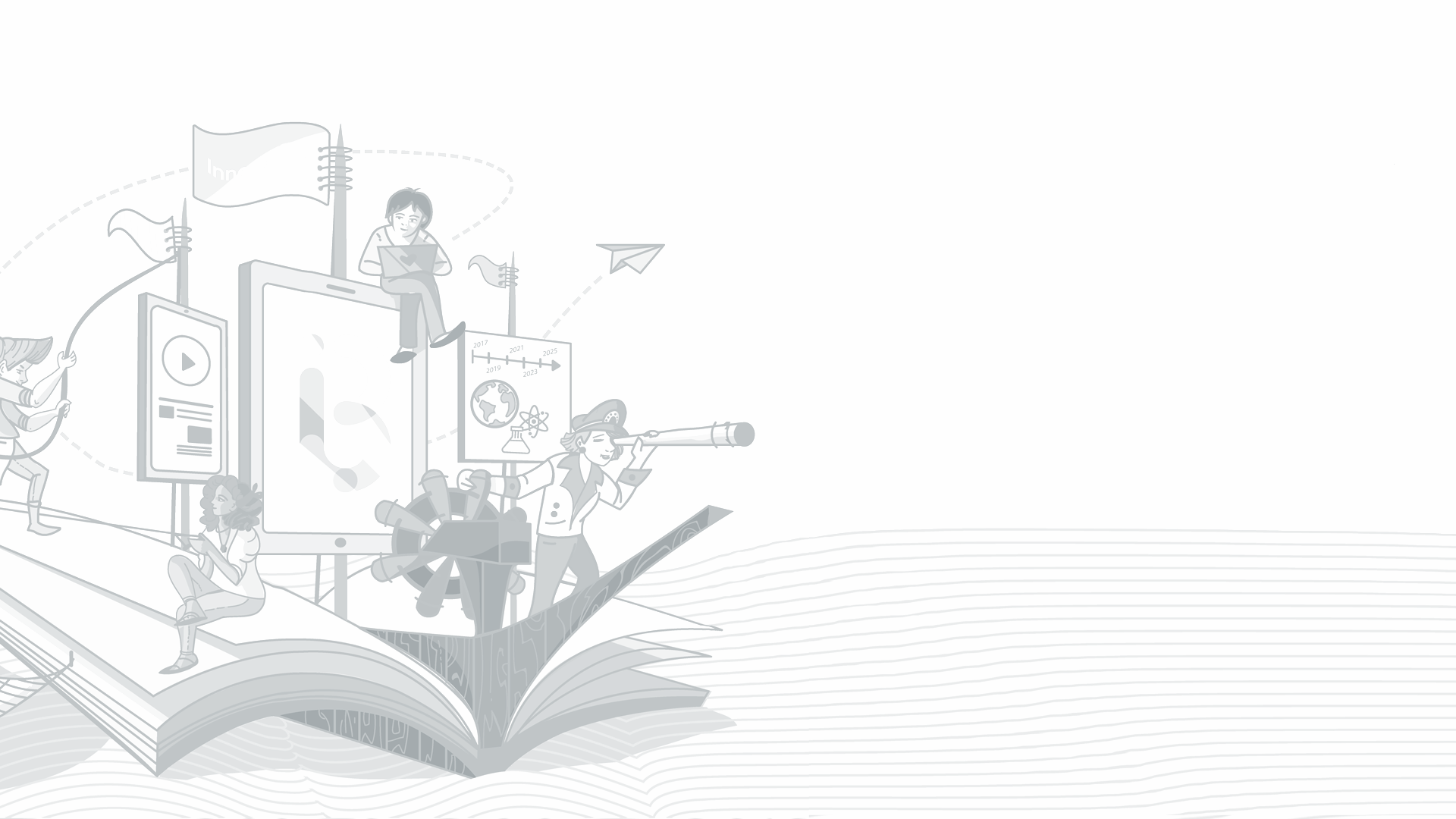 Innovationsstiftung Bildung
www.innovationsstiftung-bildung.at  
www.innovationsstiftung-bildung.at/de/newsletter
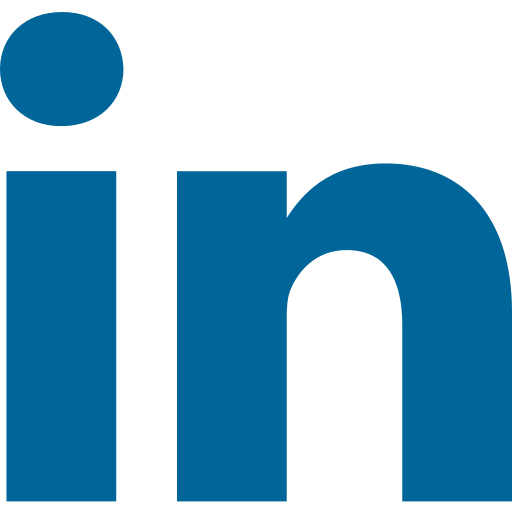 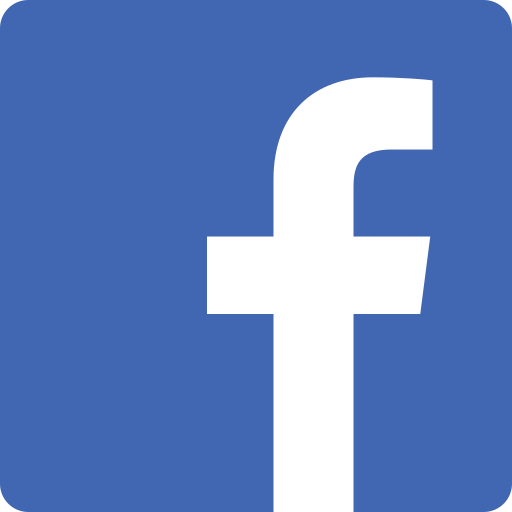 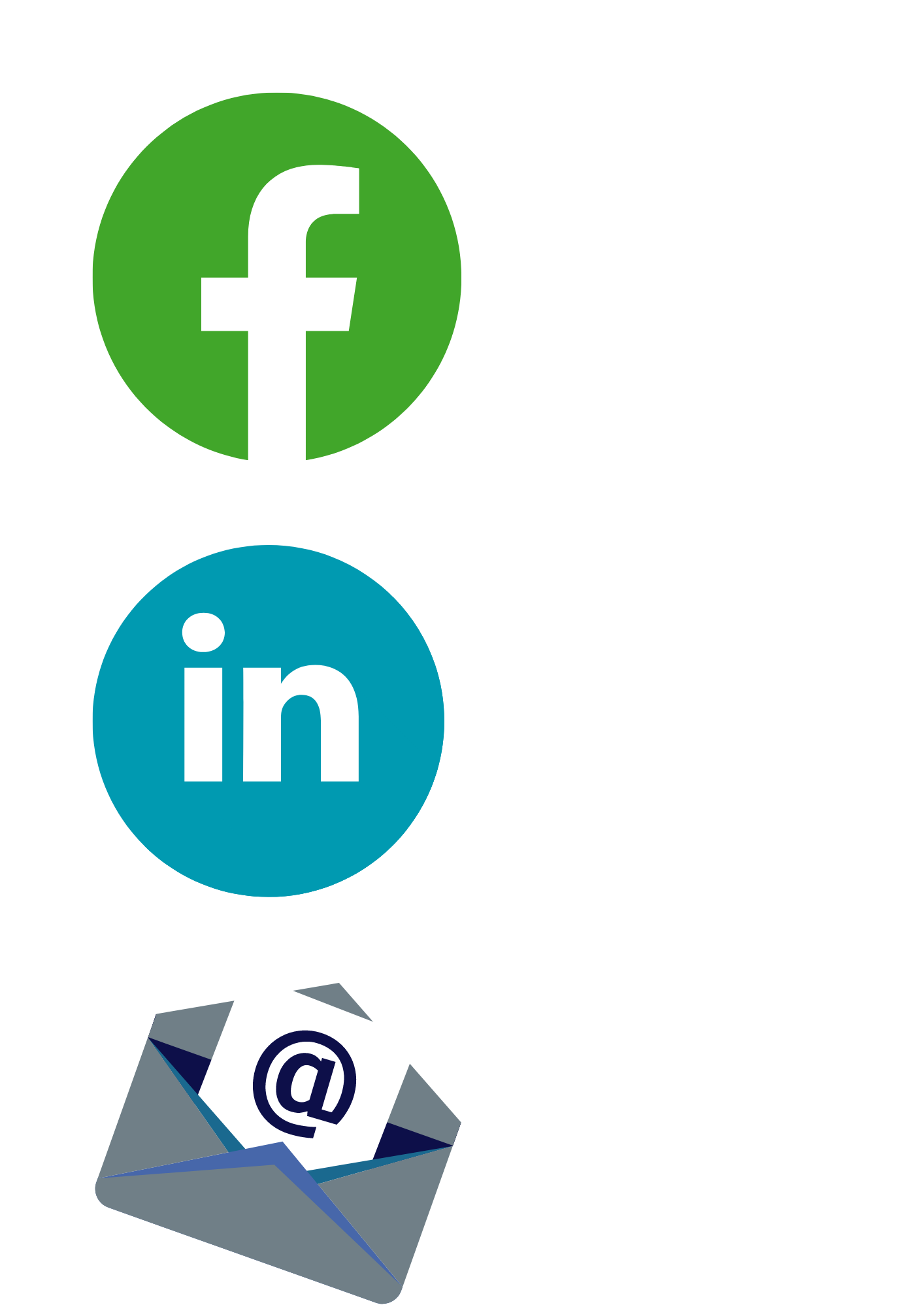 1
[Speaker Notes: Begrüßung + Vorstellung]
Agenda
Vorstellung: Die Innovationsstiftung für Bildung
Das Förderprogramm Embracing Technology
Ziel
Ablauf
Bewerbungsprozess
Förderzeitraum
Abschluss
Fördermittel
Landkarte der Bildungsinnovationen
Zeitleiste
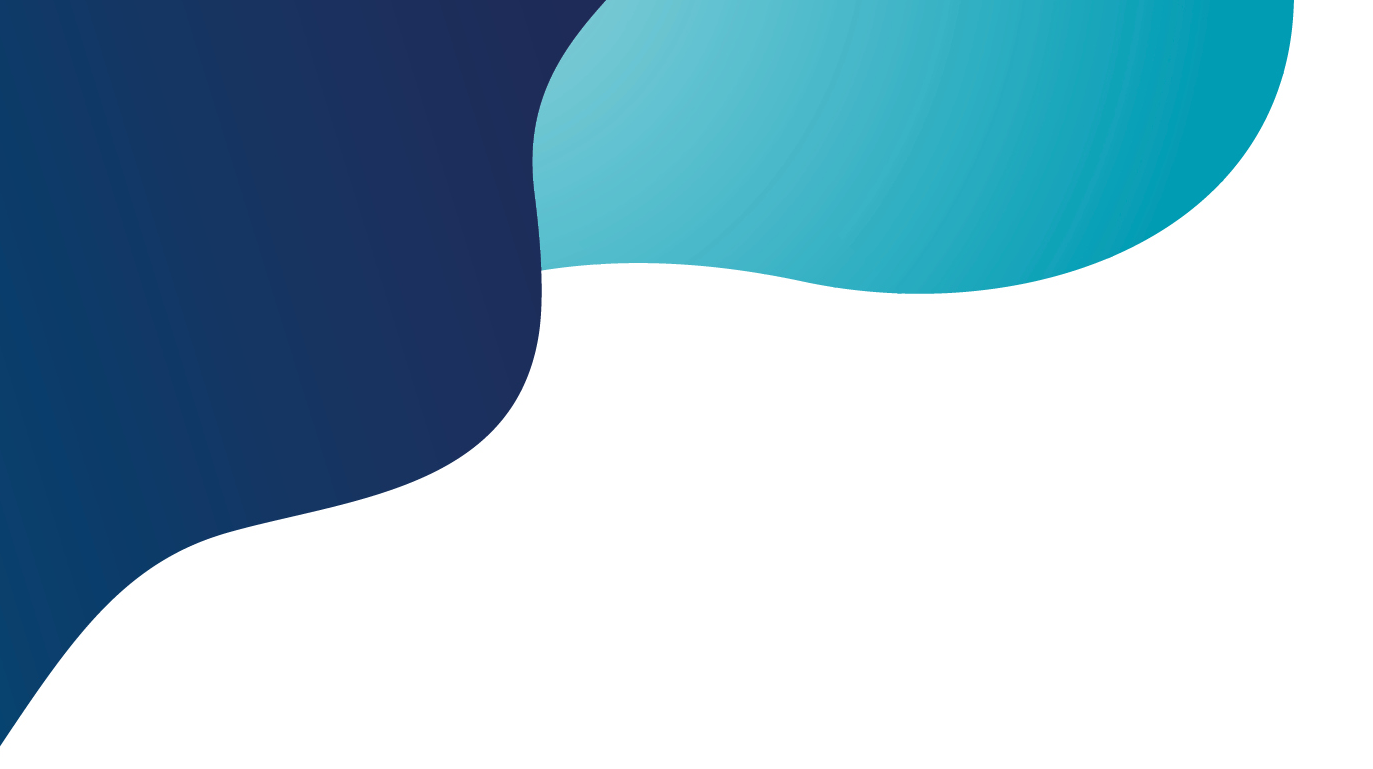 [Speaker Notes: Möglichkeit für Fragen nach jedem Kapitel, sowie am Ende]
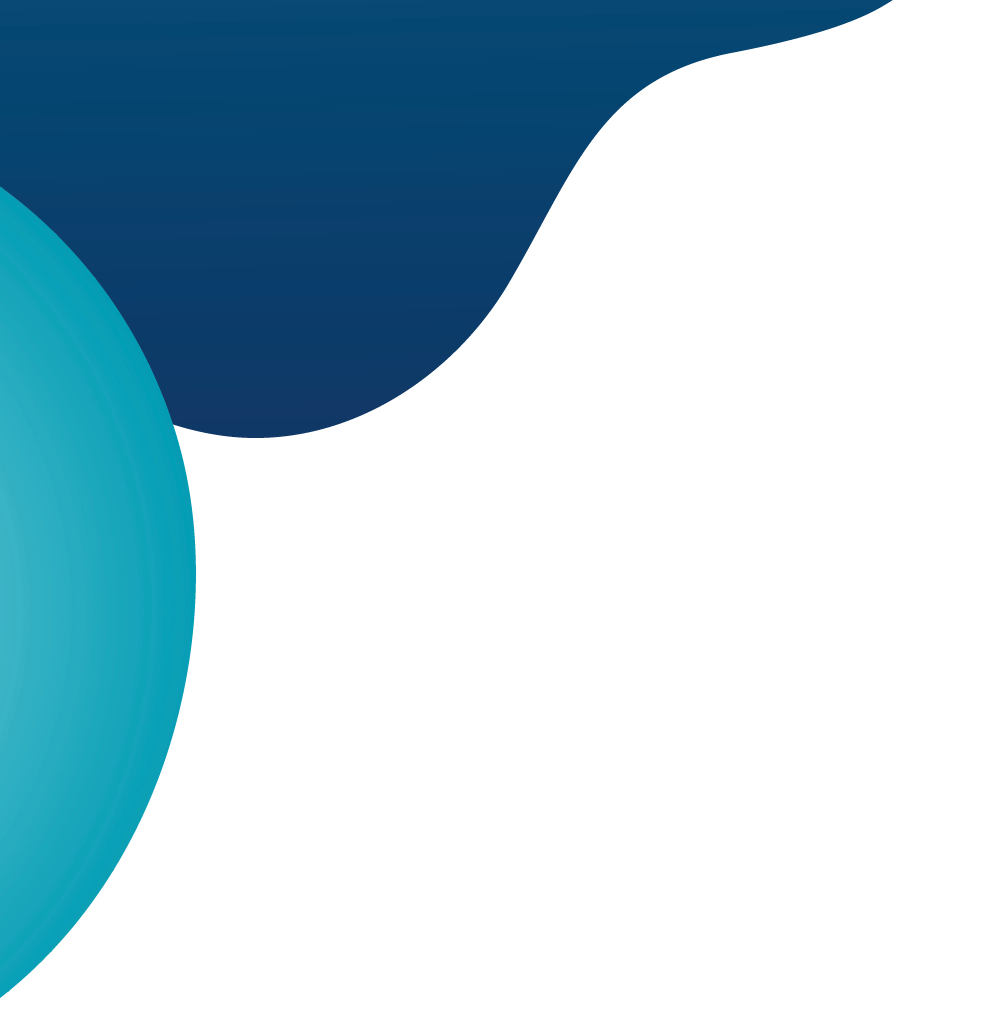 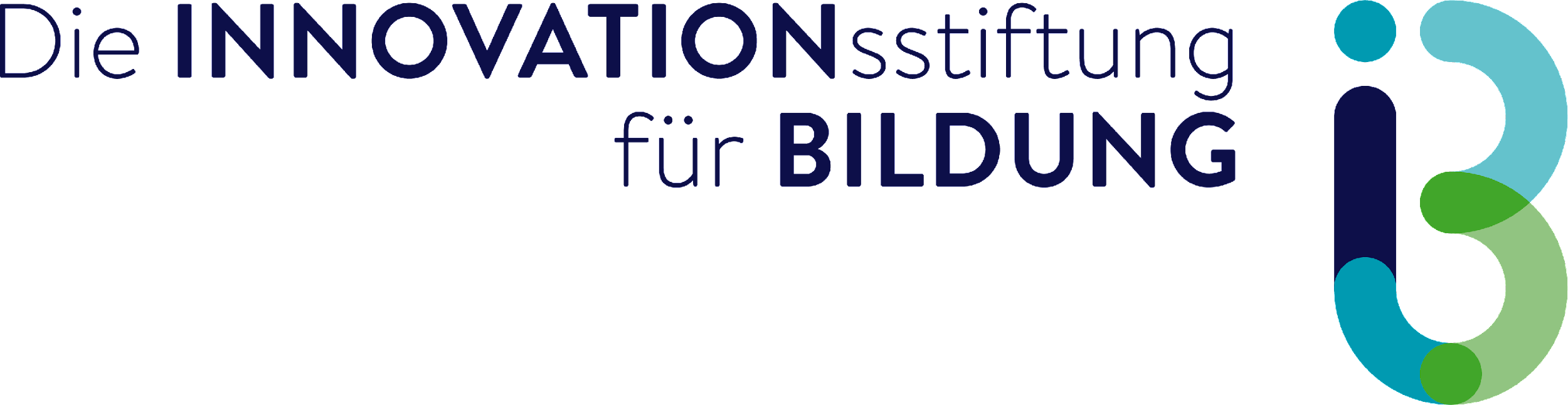 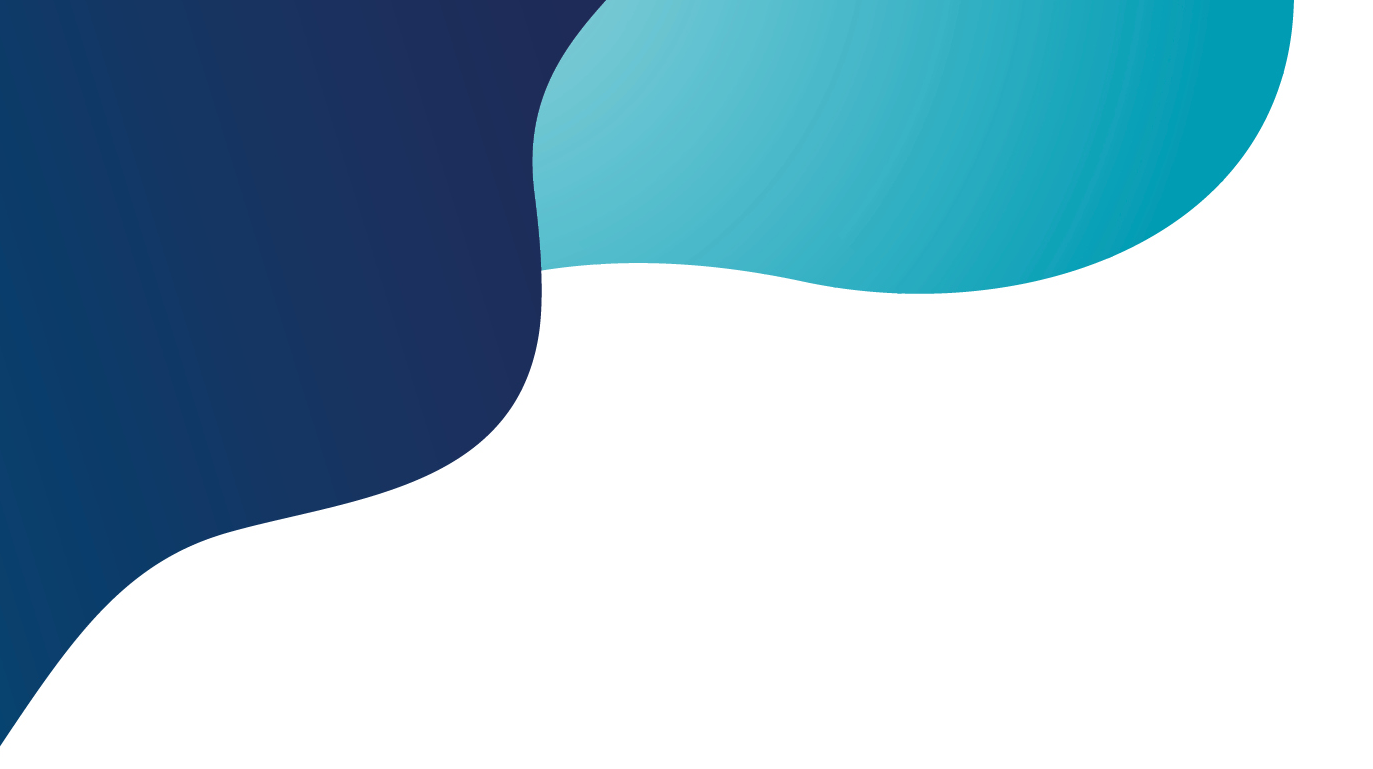 3
[Speaker Notes: Vorstellung der ISB]
Unser Stiftungszweck
Die Stiftung soll einen Beitrag zur Anhebung des Bildungsniveaus und der Innovationskompetenz aller Altersgruppen in Österreich leisten.
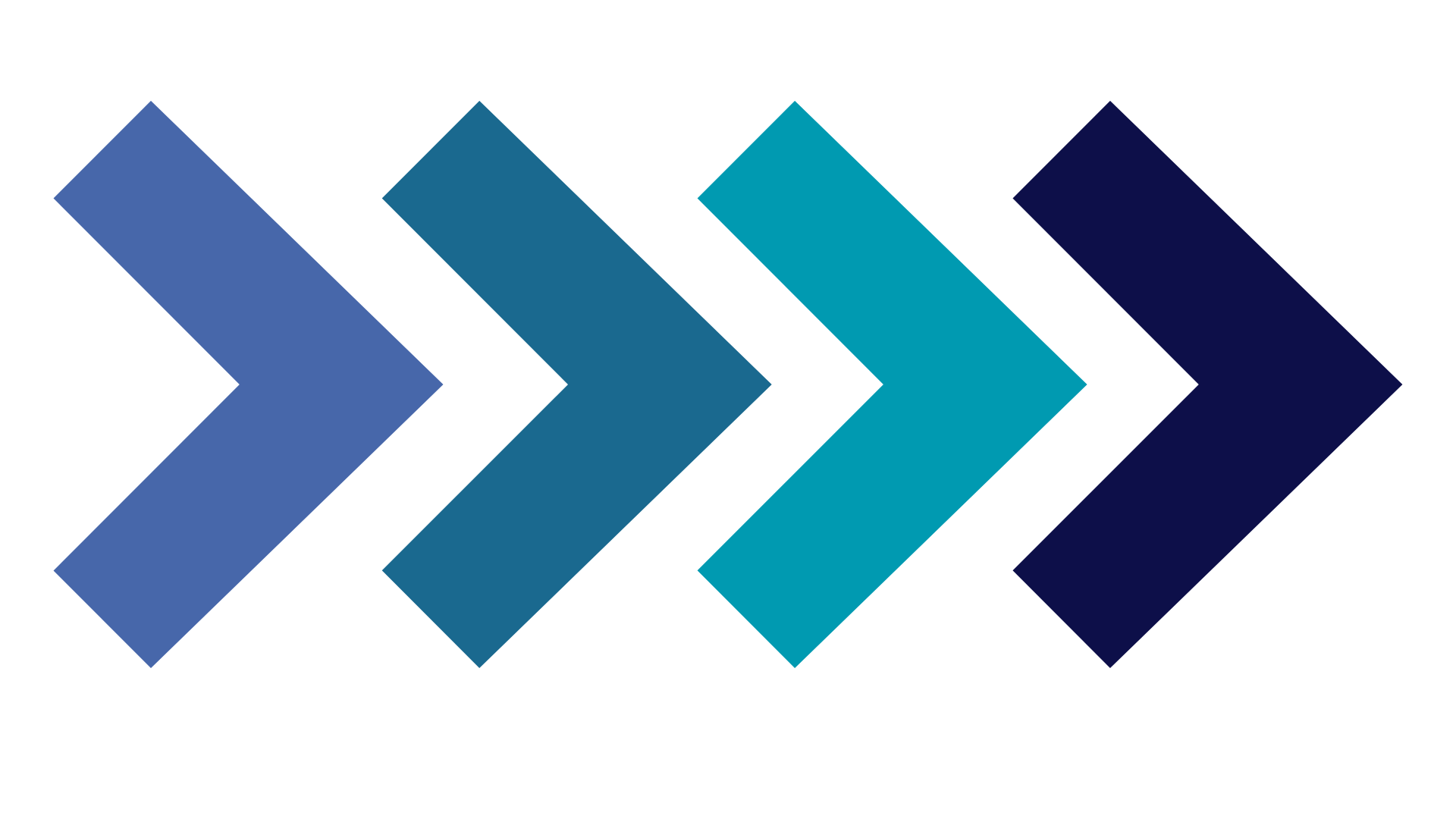 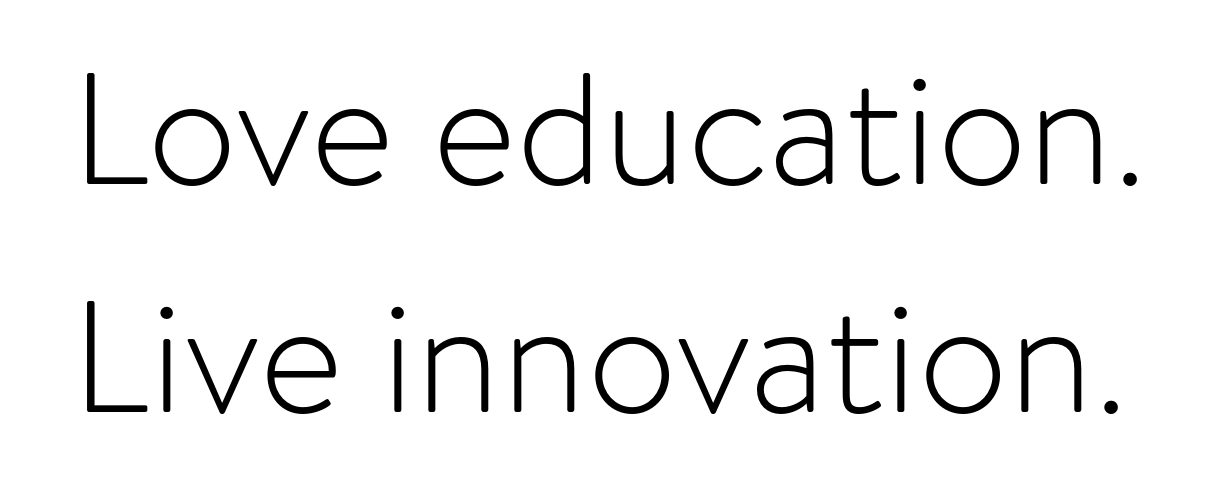 4
Bildungsinnovationen
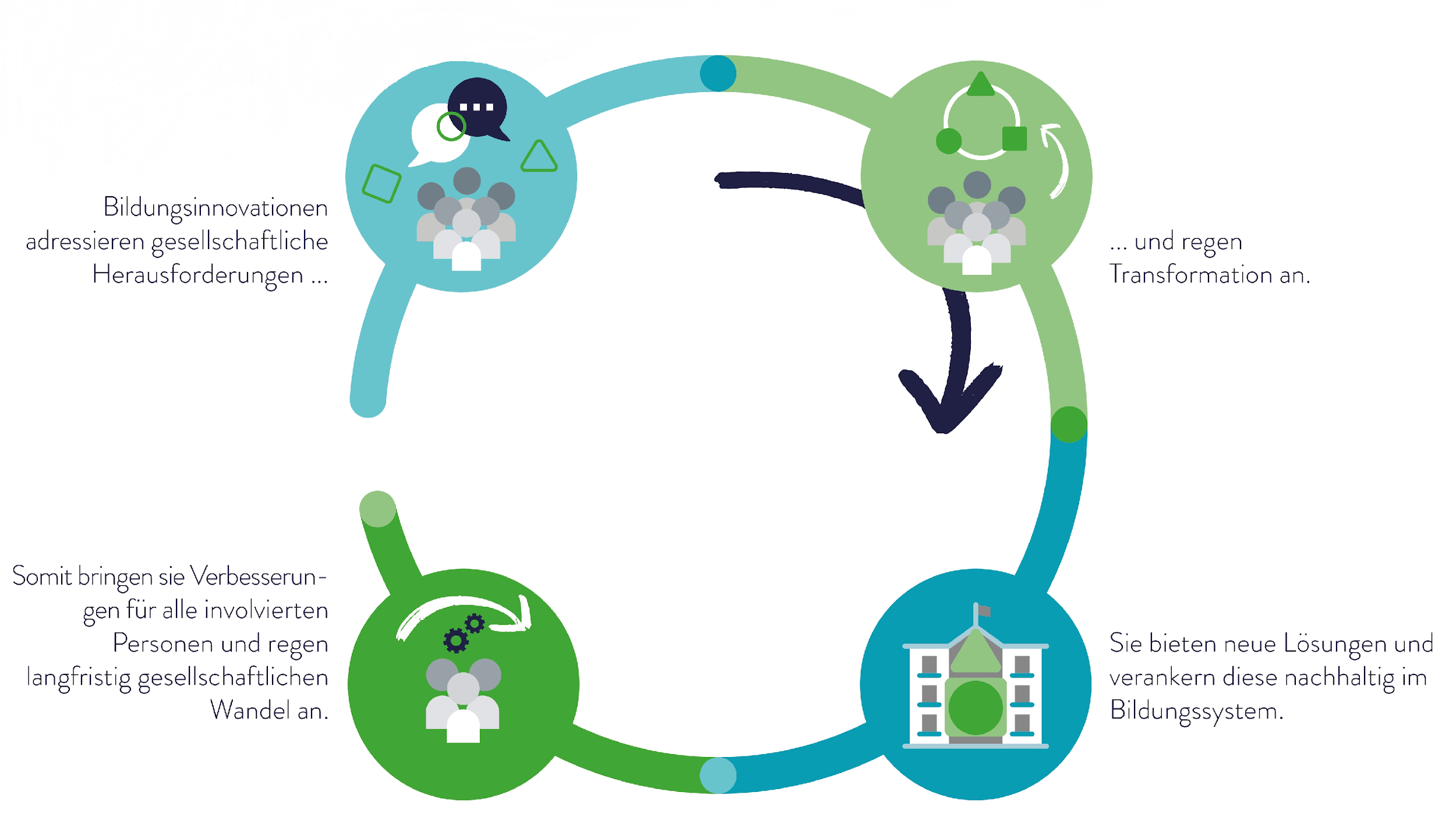 … adressieren gesellschaftliche Herausforderungen.
… regen gesellschaftlichen Wandel an.
… bringen Verbesserungen für Lehrende und 
Lernende.
… bieten neue Lösungen und verankern diese im Bildungssystem.
5
Wir fördern Bildungsinnovationen
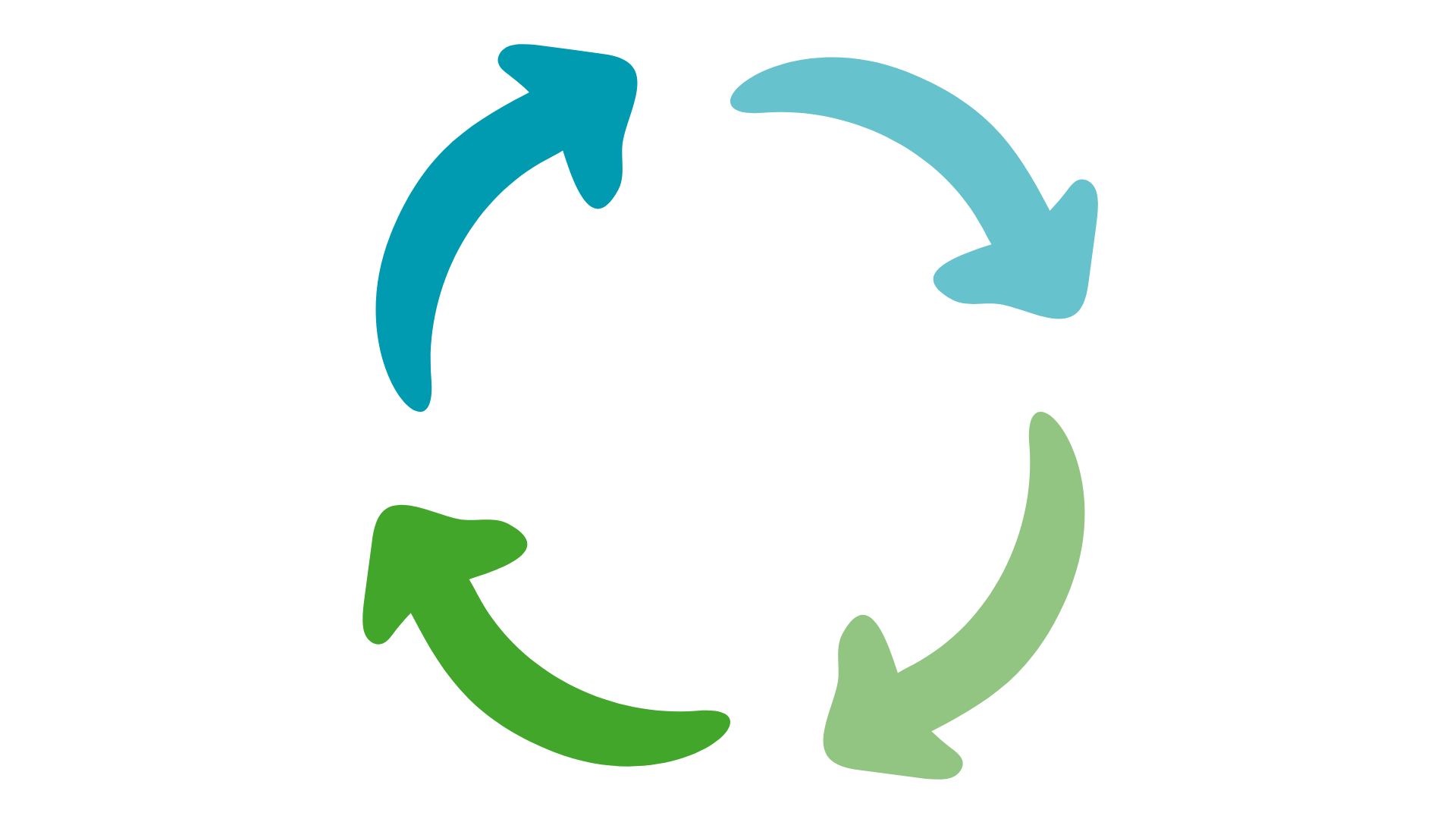 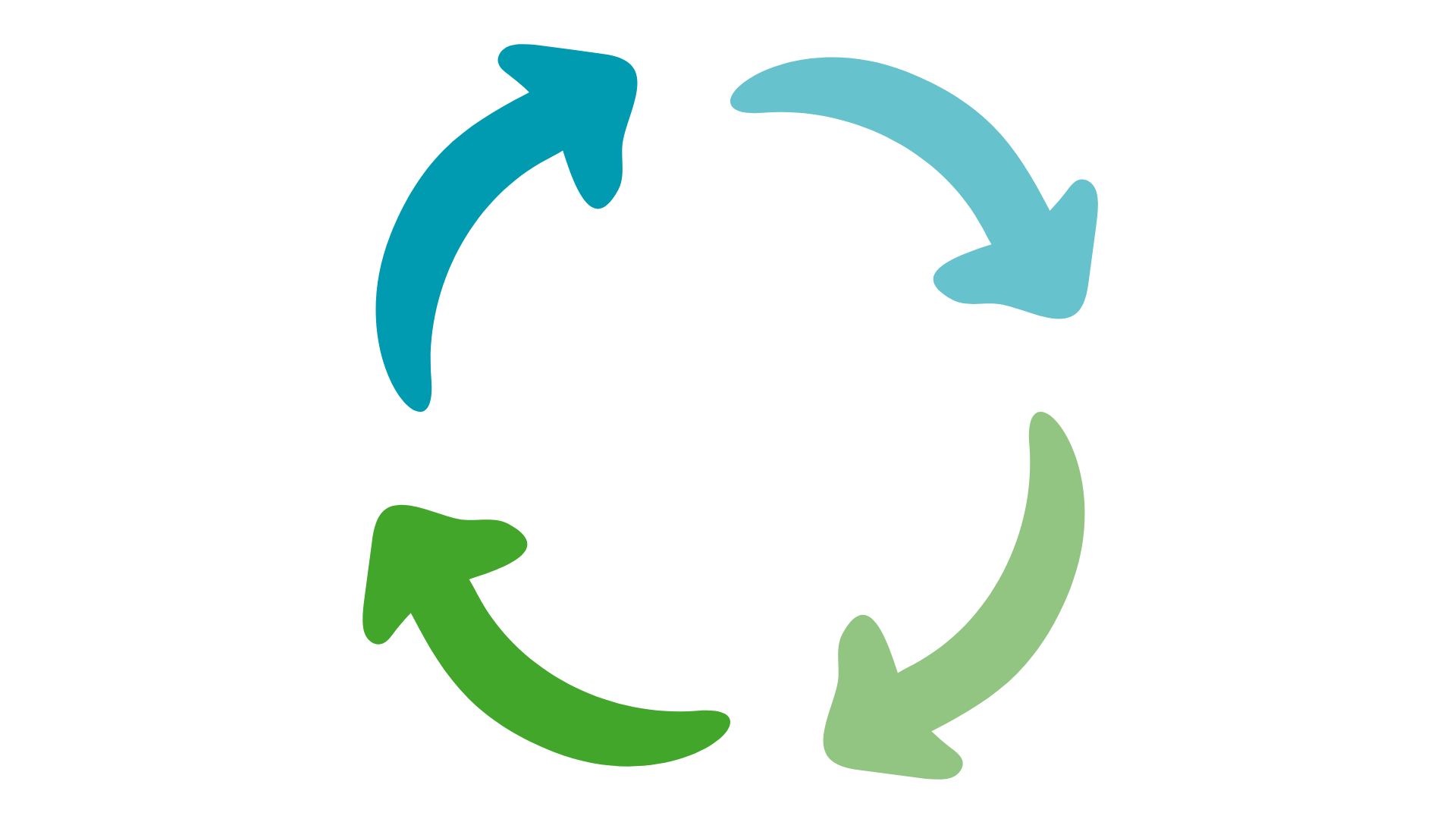 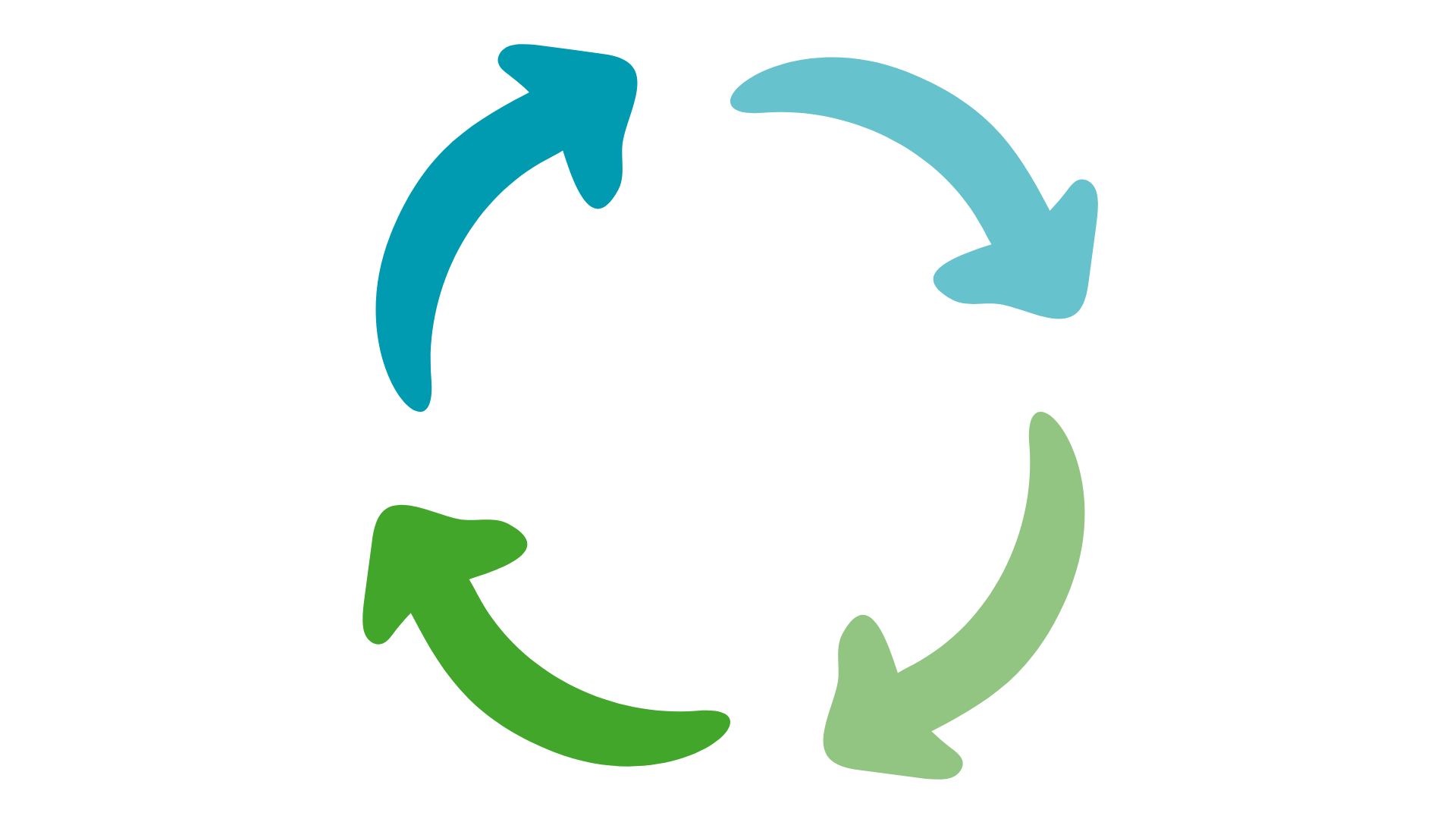 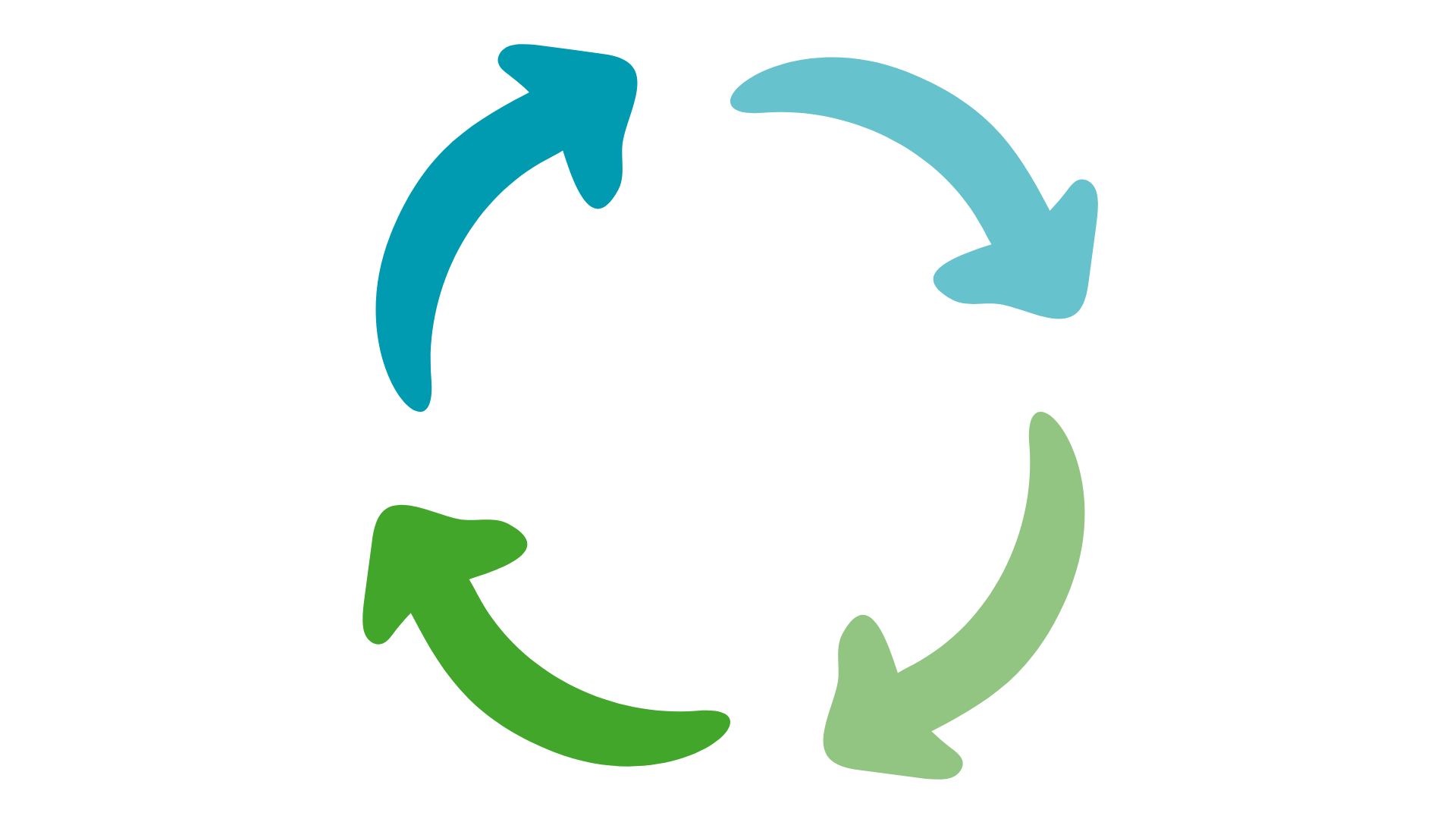 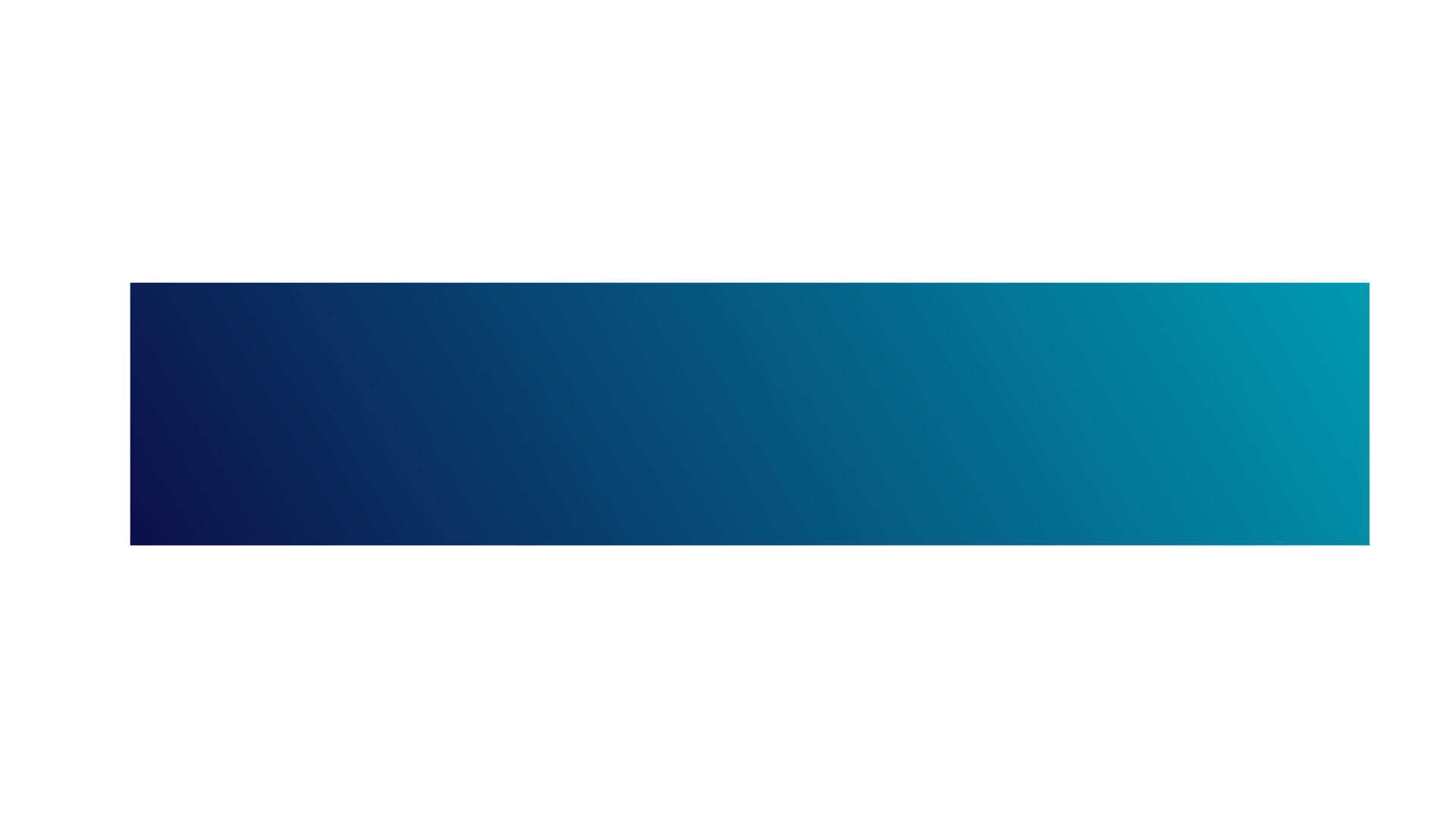 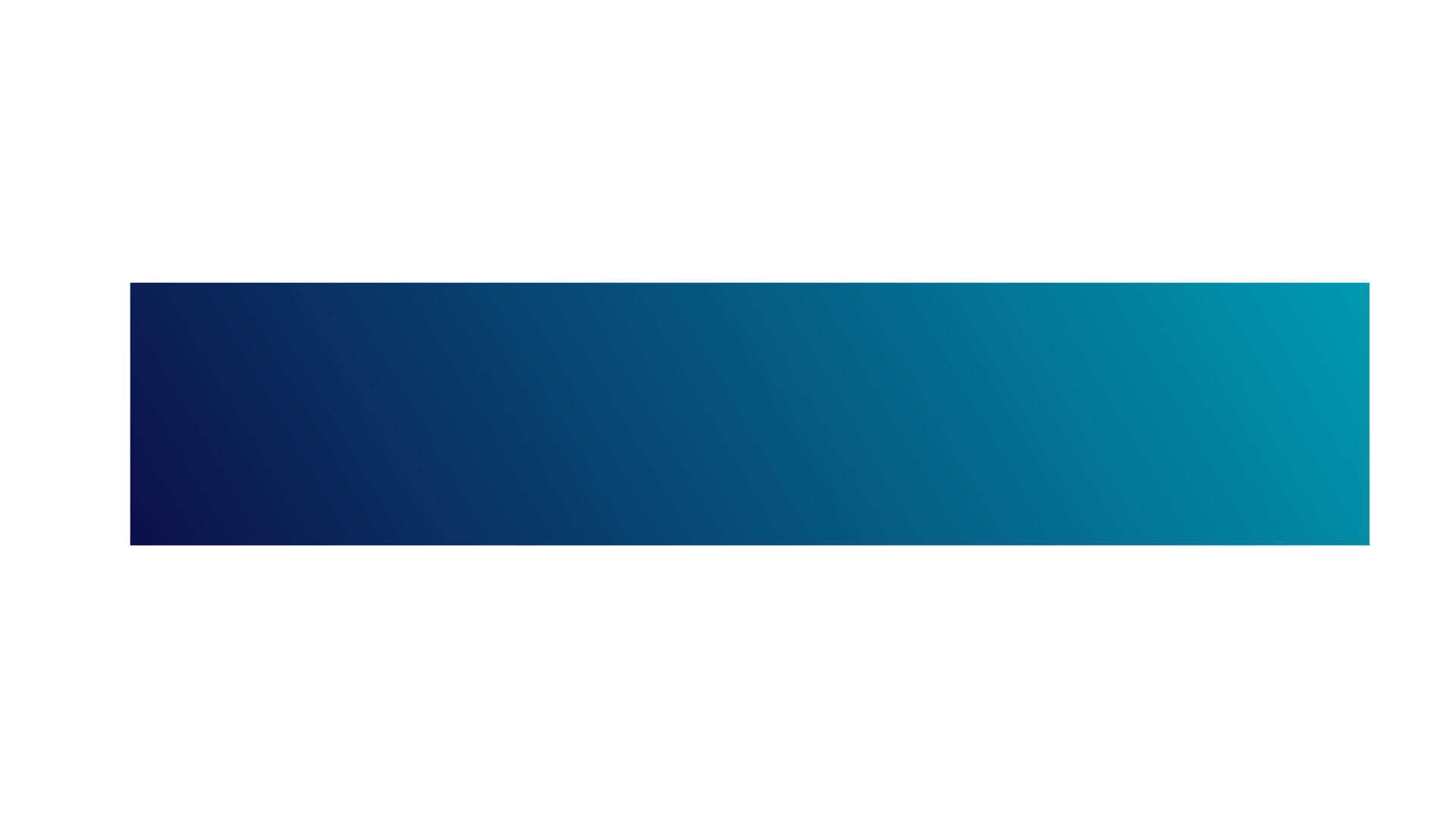 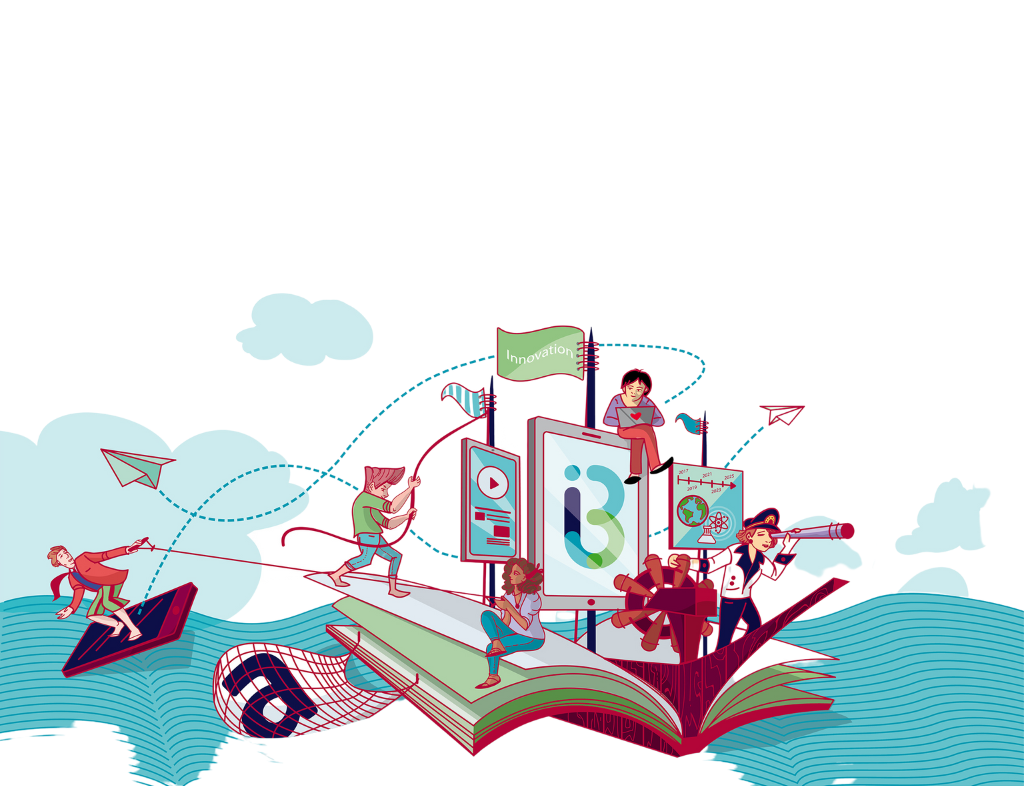 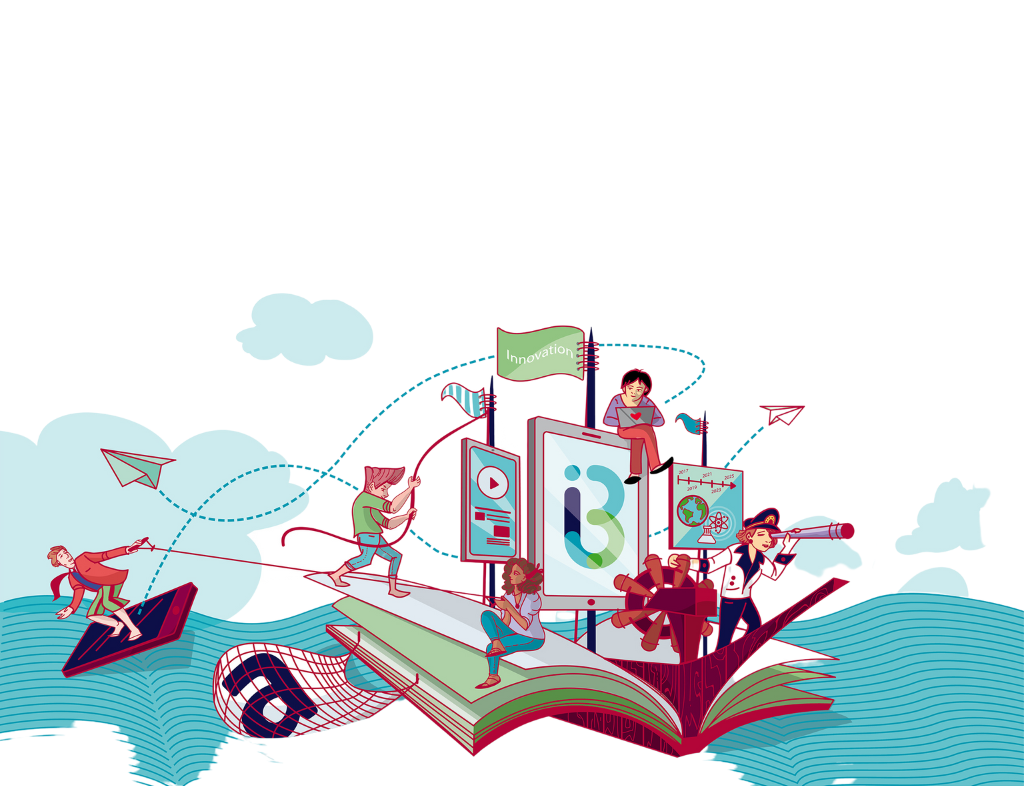 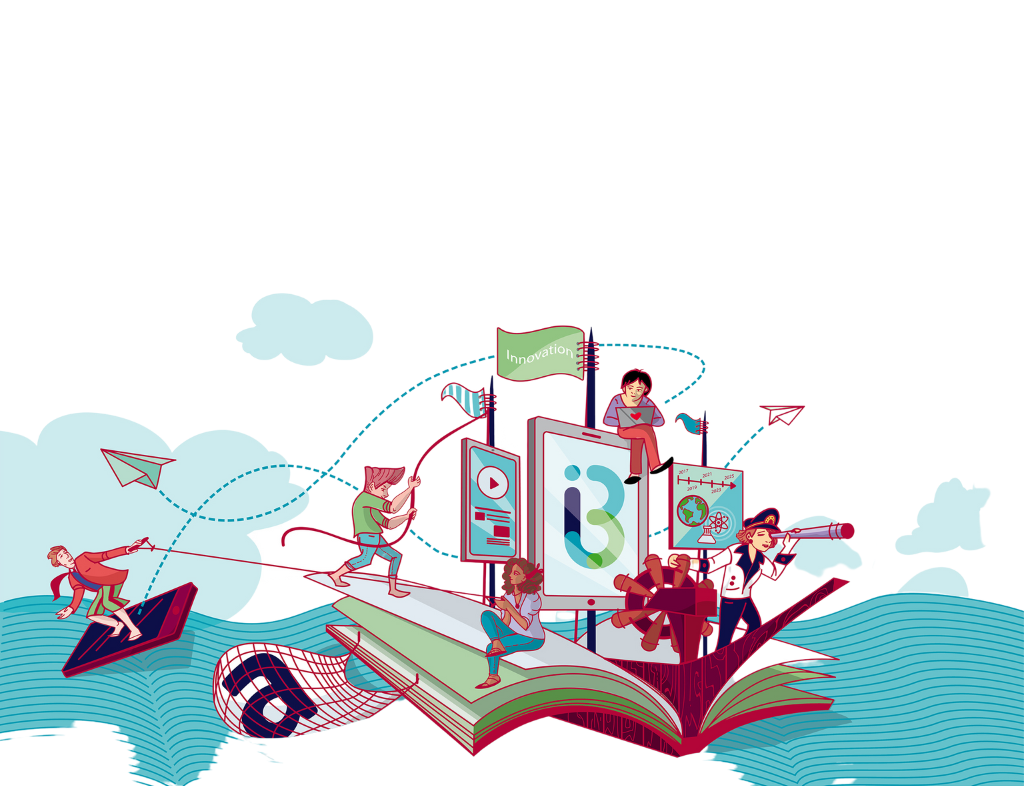 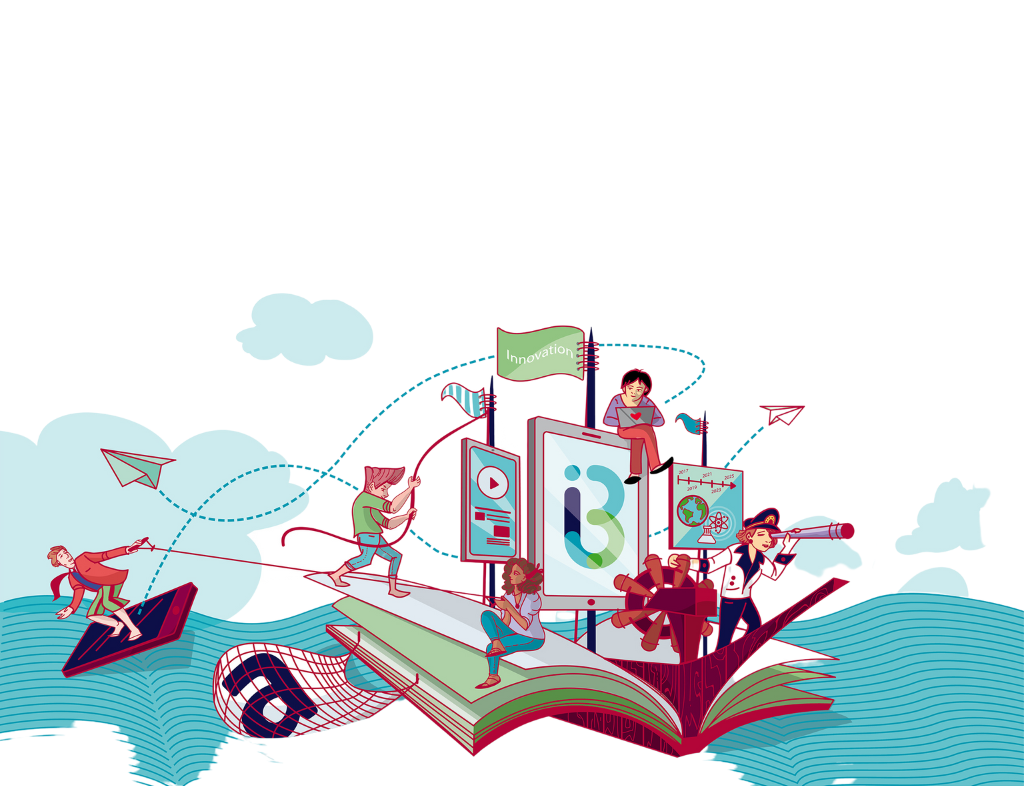 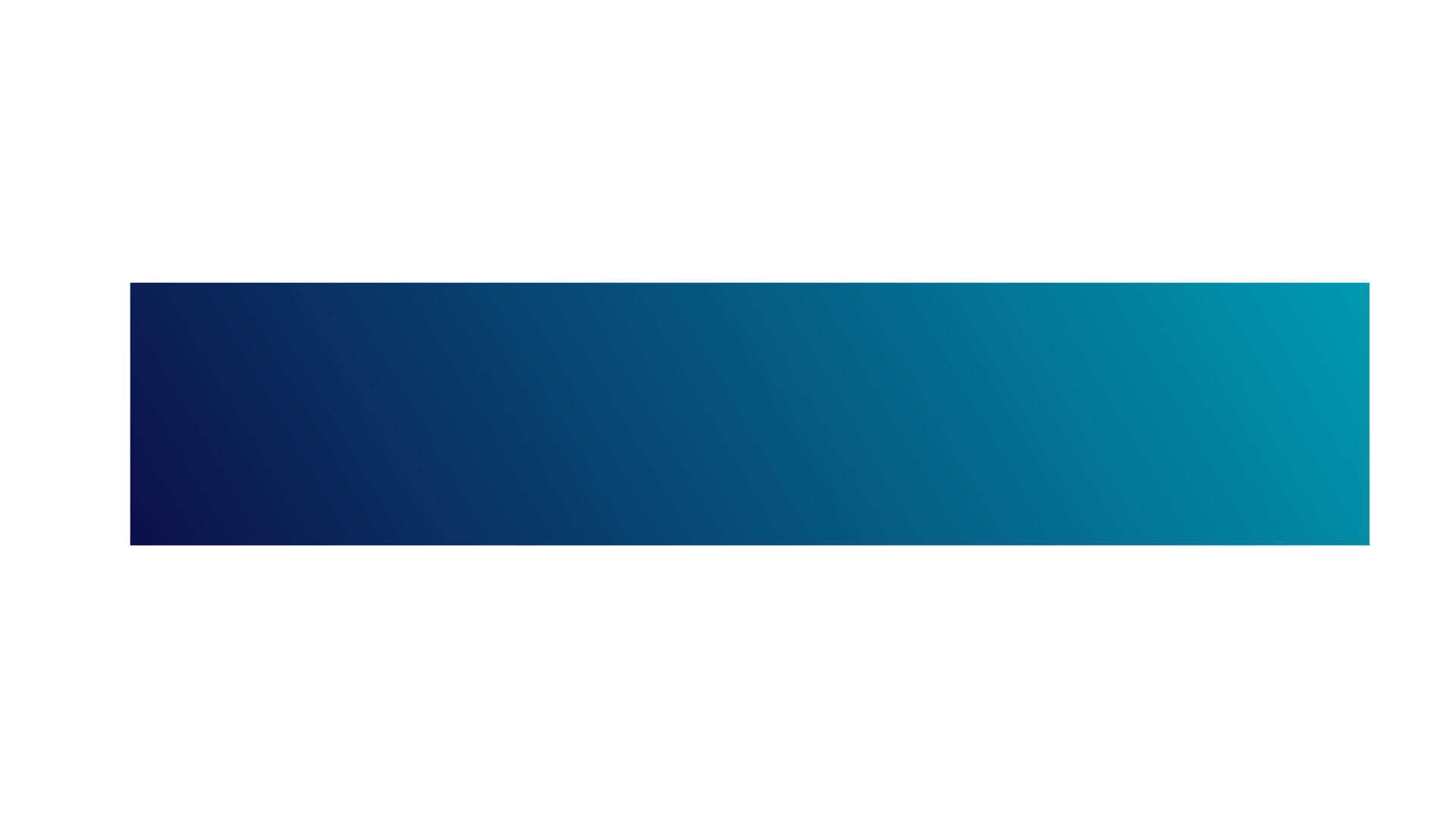 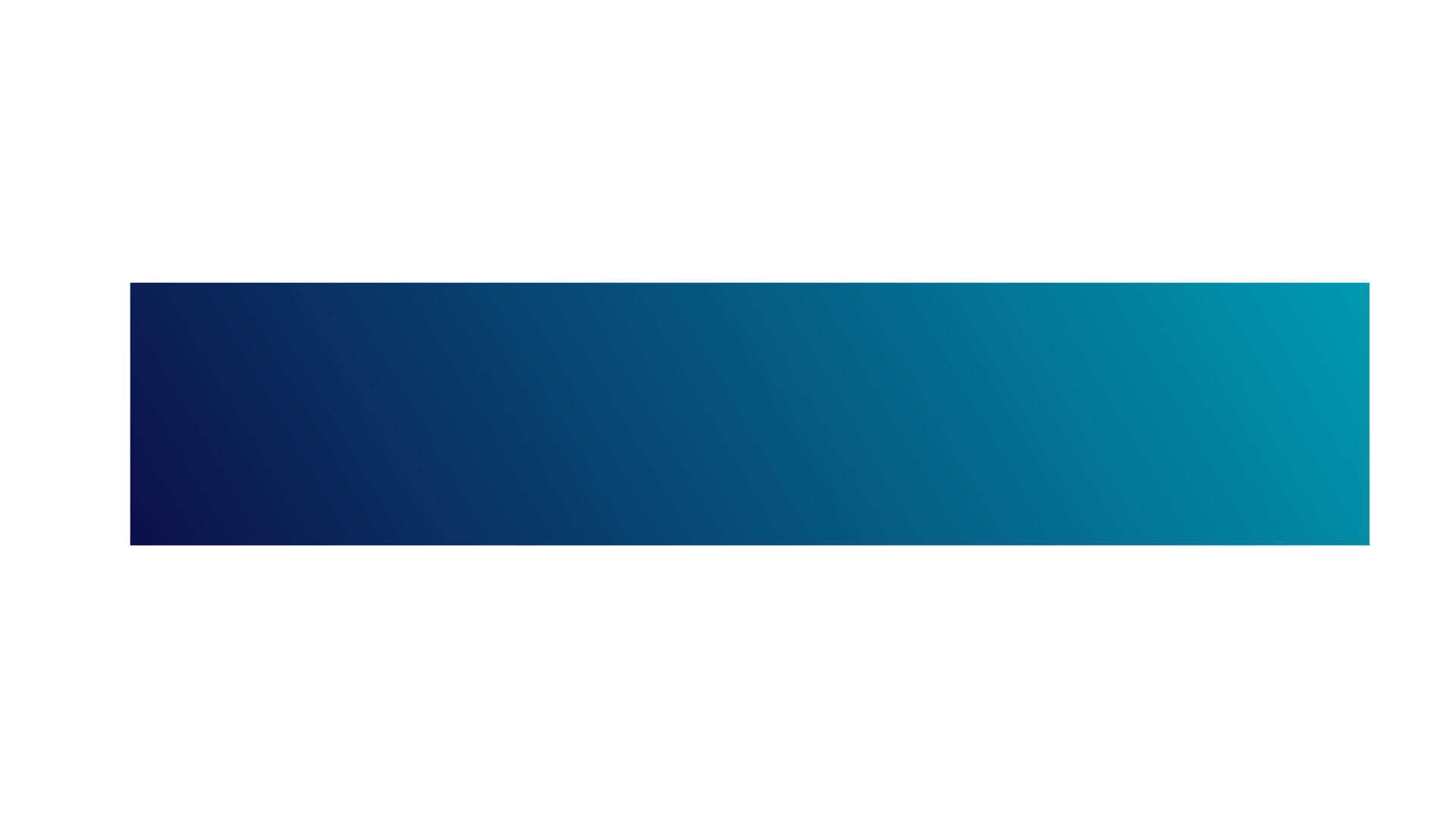 Innovationen fördern, 
sichtbar machen und system-
verändernd weiterentwickeln
Bewusstseins-bildung und Dialog mit Stakeholder-Gruppen pflegen
Optimale Voraussetzungen für (private) Bildungs-investitionen
Zukunftsthemen im Bildungsbereich über Initiativen undCo-Stiftungen aufgreifen
6
[Speaker Notes: Präsentation vergleichen!!!]
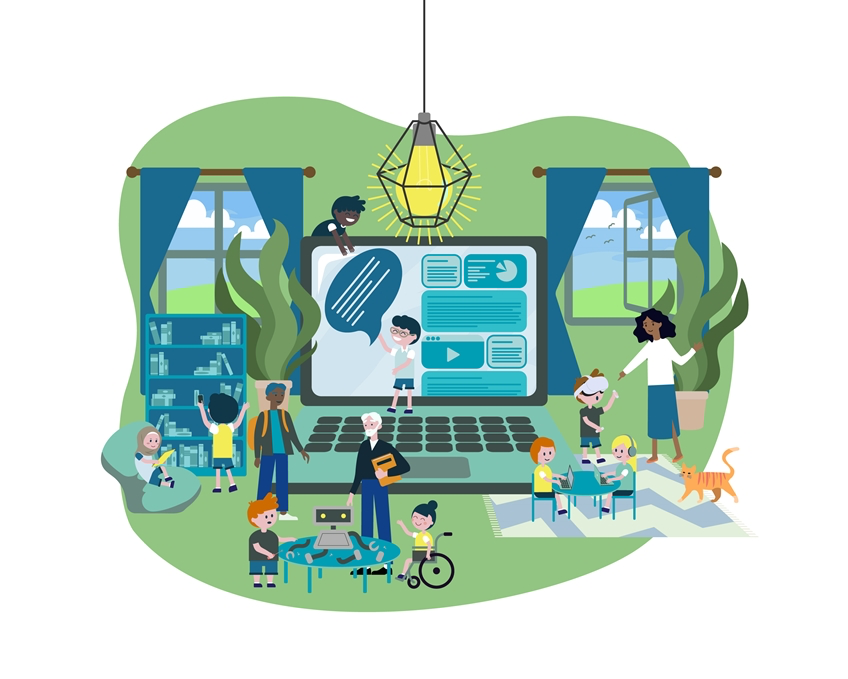 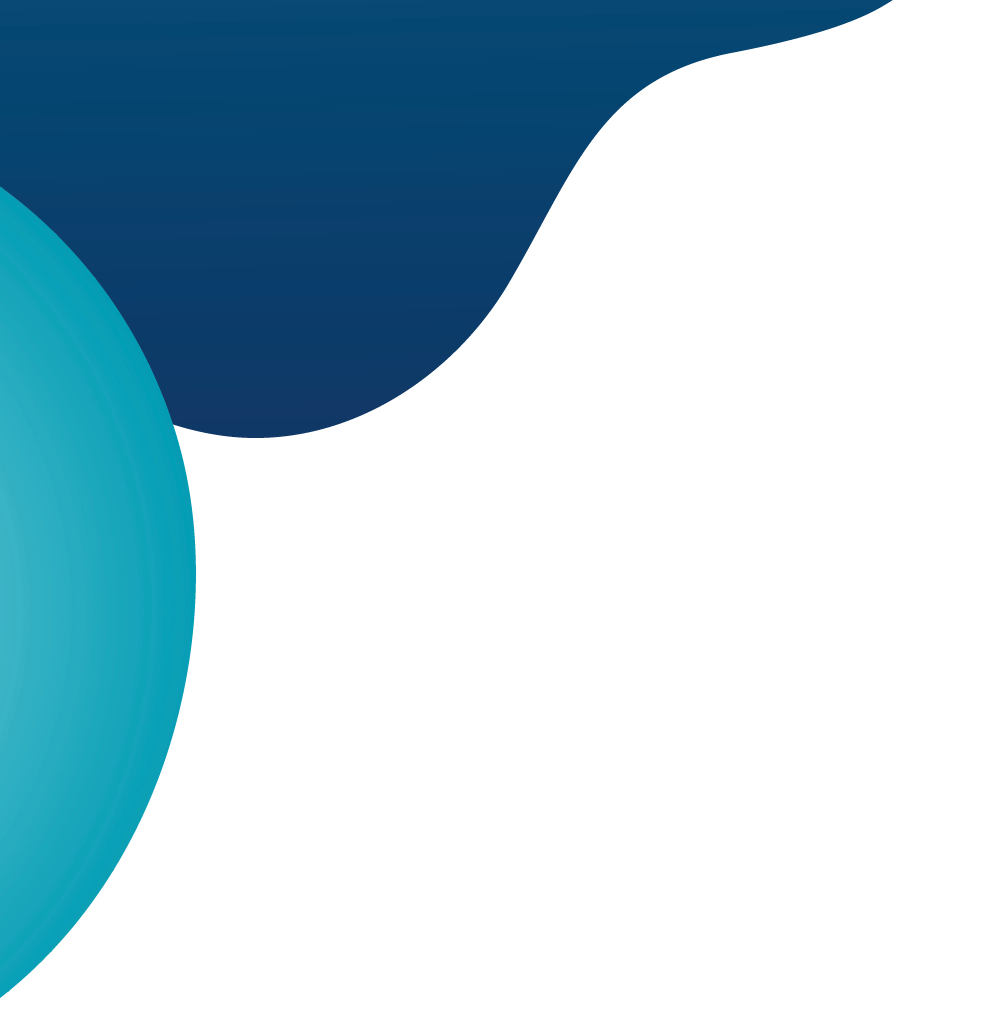 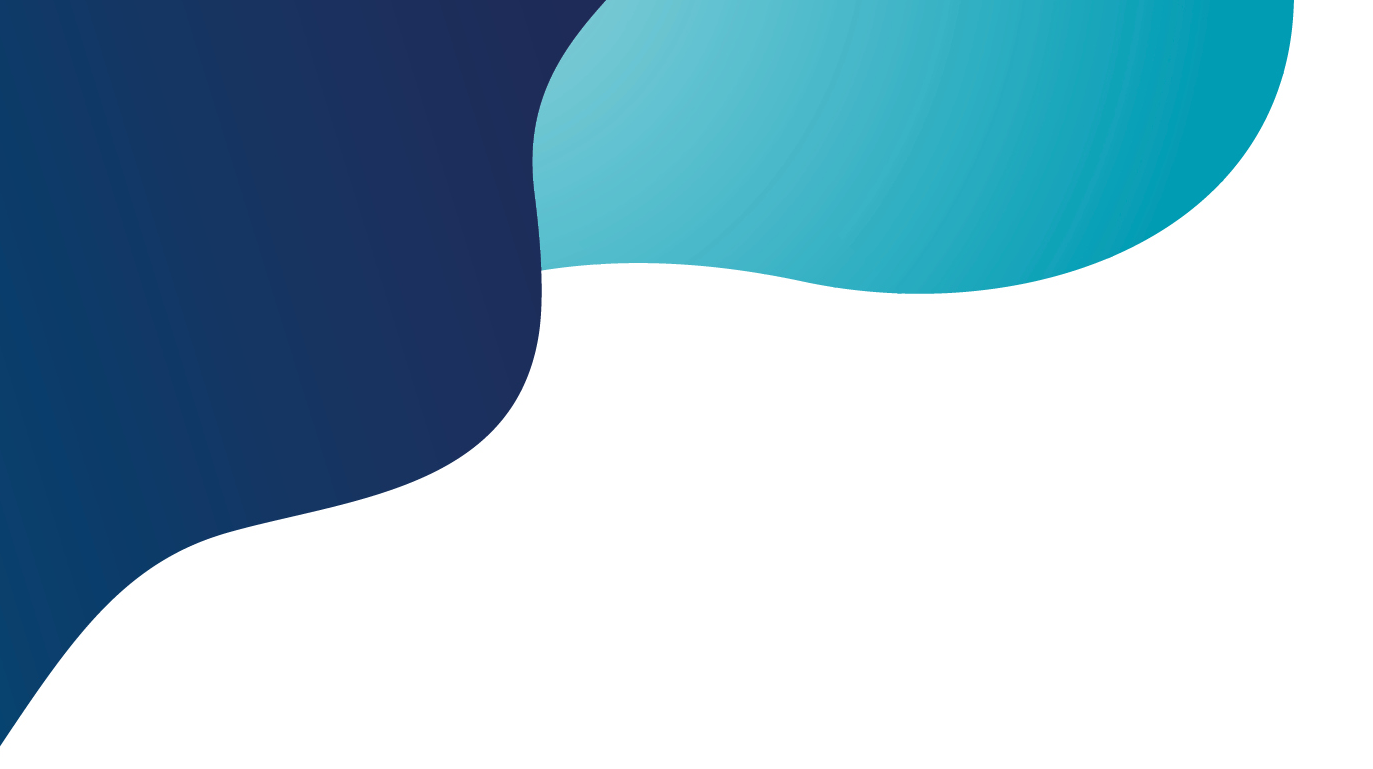 Das Förderprogramm Embracing Technology
7
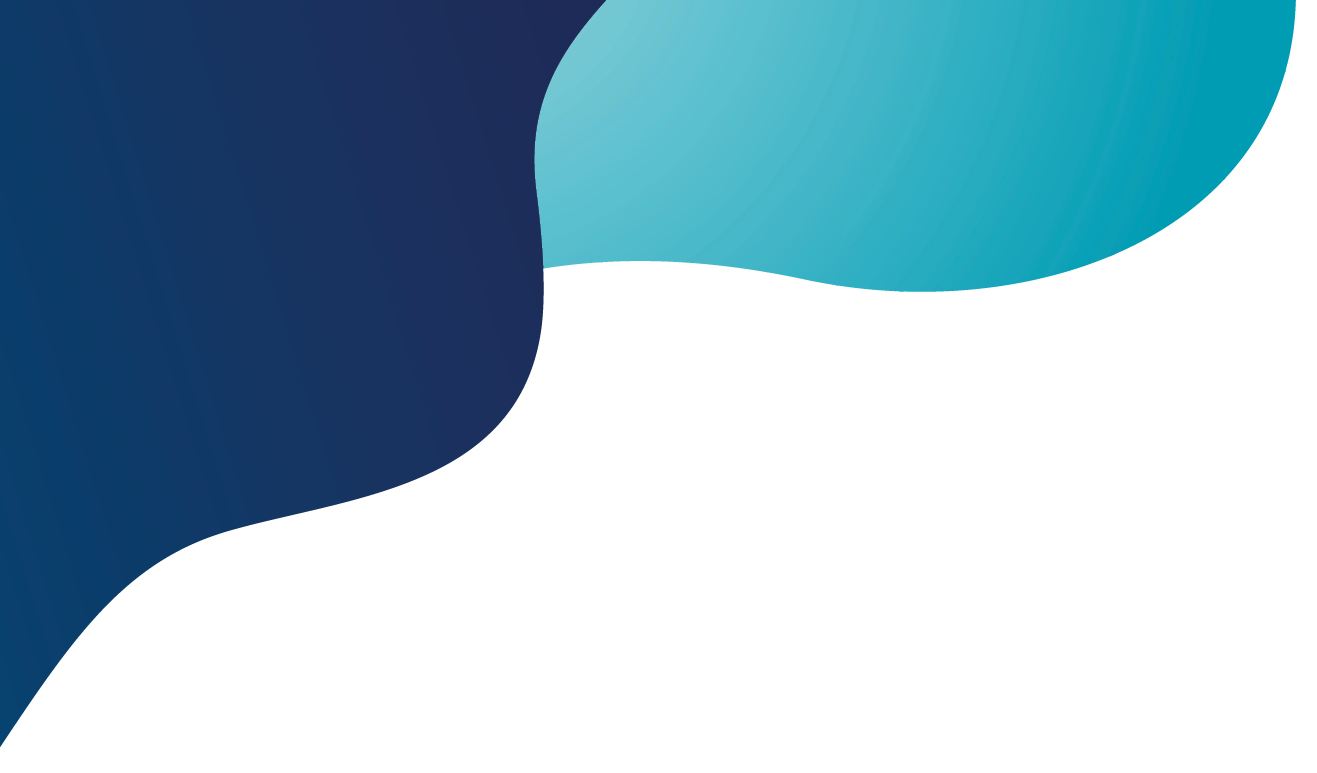 Potenziale neuer Technologien entdecken
Unterstützung von Lehrkräften:
Vor- & Nachbereitung des Unterrichts
Unterstützung von Schüler*innen:
individualisierte Förderung
Ziel: Erprobung neuer Tools und Technologien in der Praxis
Zielgruppe: digital fortgeschrittene Schulen
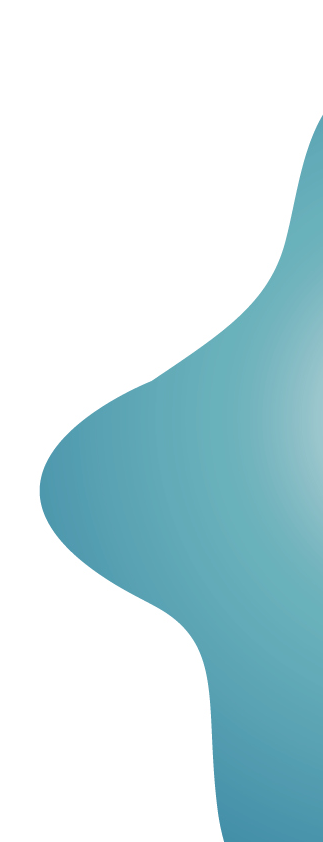 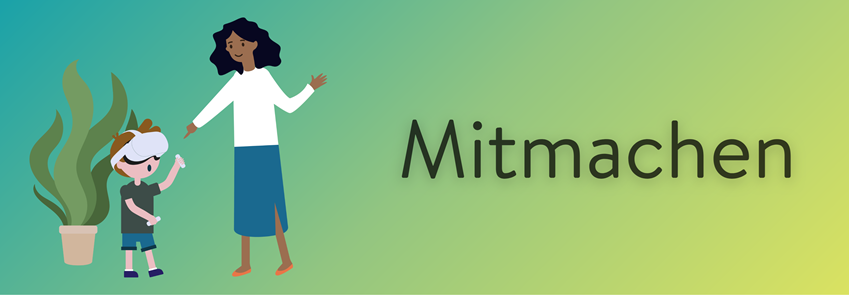 8
[Speaker Notes: Ziele des Förderprogramms]
Ablauf
Bewerbung
1. Förderphase:
Konzeptentwicklung
2. Förderphase: Konzeptumsetzung
Abschluss
9
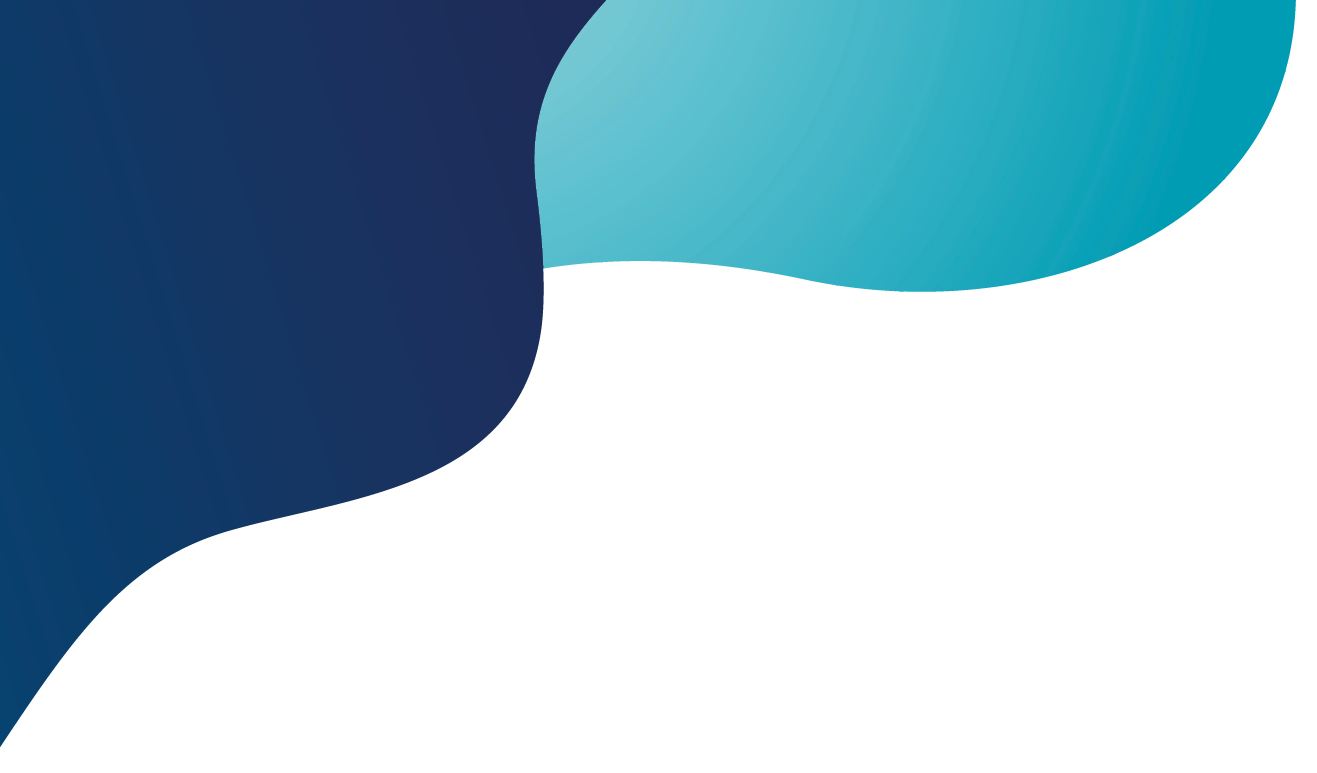 Bewerbung
Wer?
Öffentliche Schulen und Privatschulen mit Öffentlichkeitsrecht
Sekundarstufe 1 und/oder 2
Expert+ Status bei eEducation Austria
Vorliegendes Digitalisierungskonzept (Stichtag: 31. Dezember 2023)
Wo?
Online-Bewerbungsformular
Wann?
ab 20. Februar bis 28. April 2024
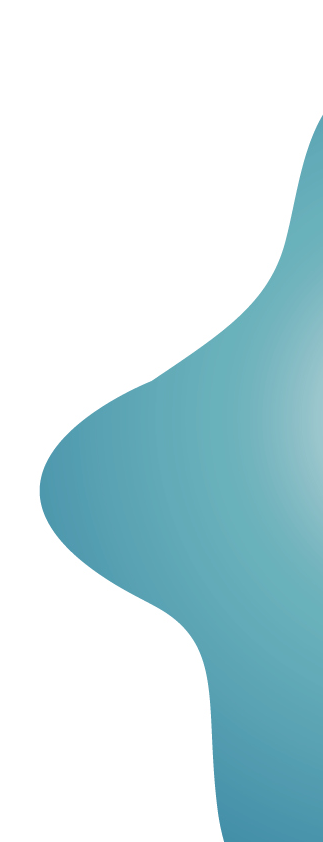 10
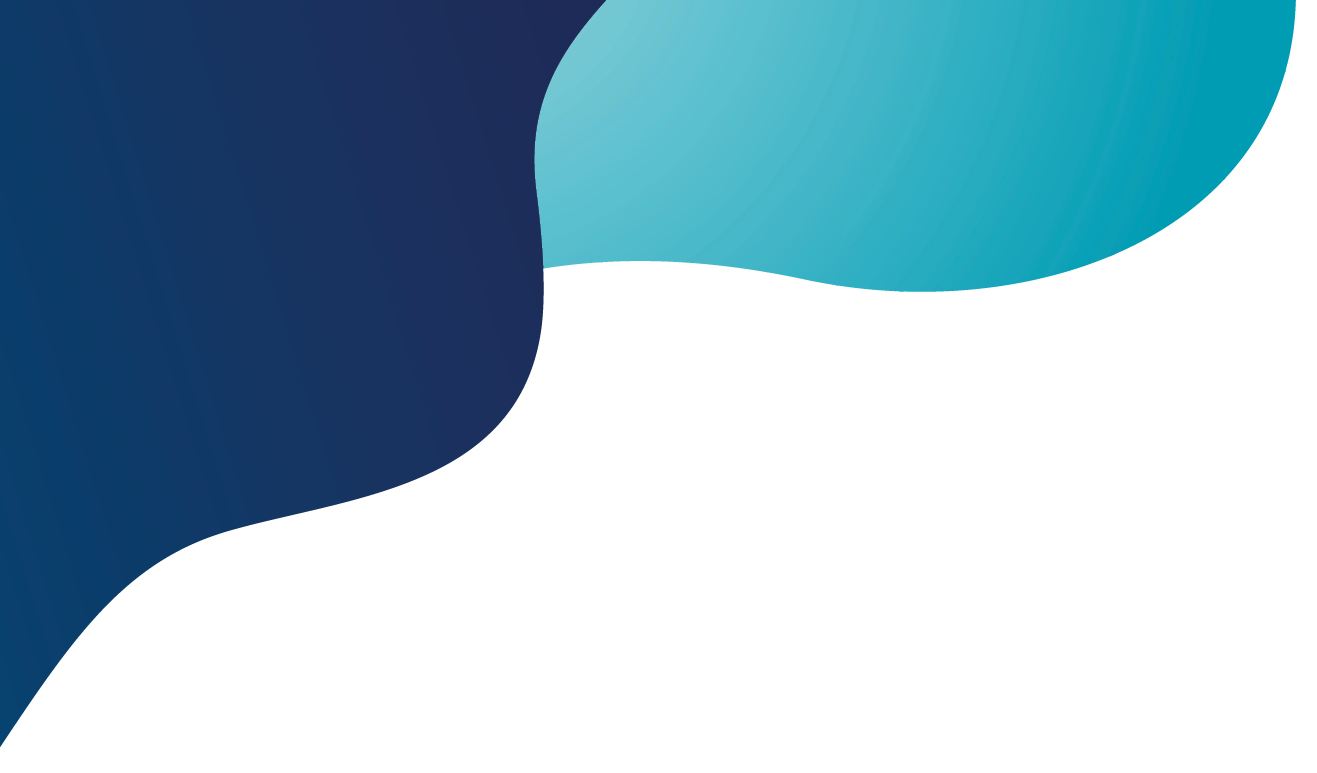 Bewerbungsformular
Allgemeine Angaben zur Schule
Aktuell genutzte Tools
Einbettung der Konzeptidee in die Schulentwicklung
Umsetzungsideen für die Praxistests
Welche neuen Tools sollen genutzt werden?
Teilnahmeumfang (Anzahl Lehrkräfte, Schüler*innen, Fächer)
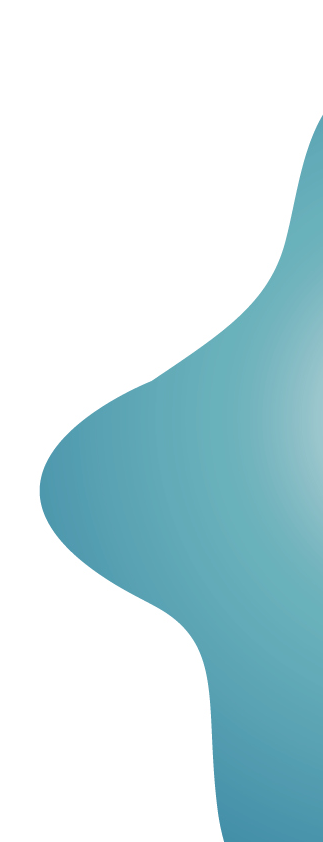 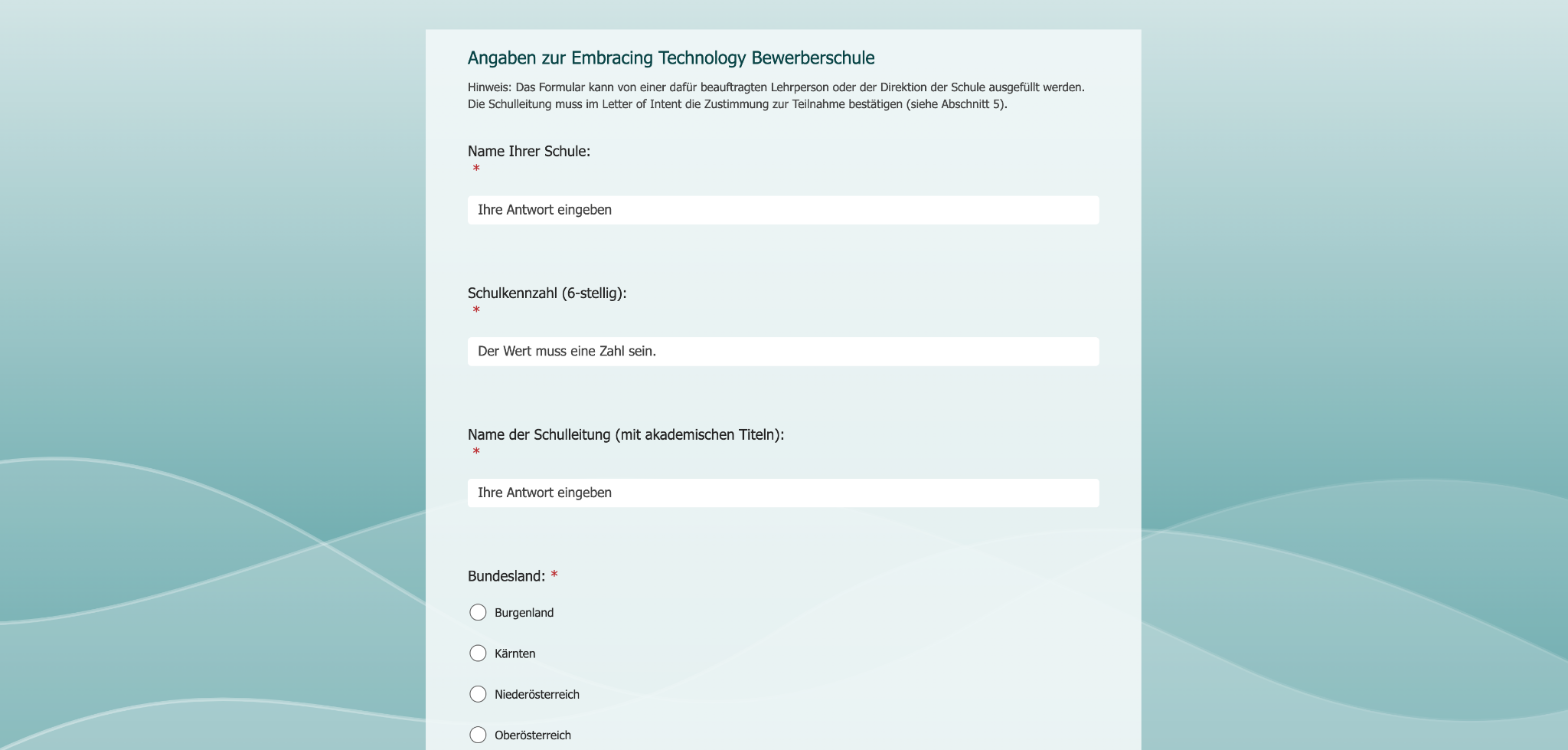 11
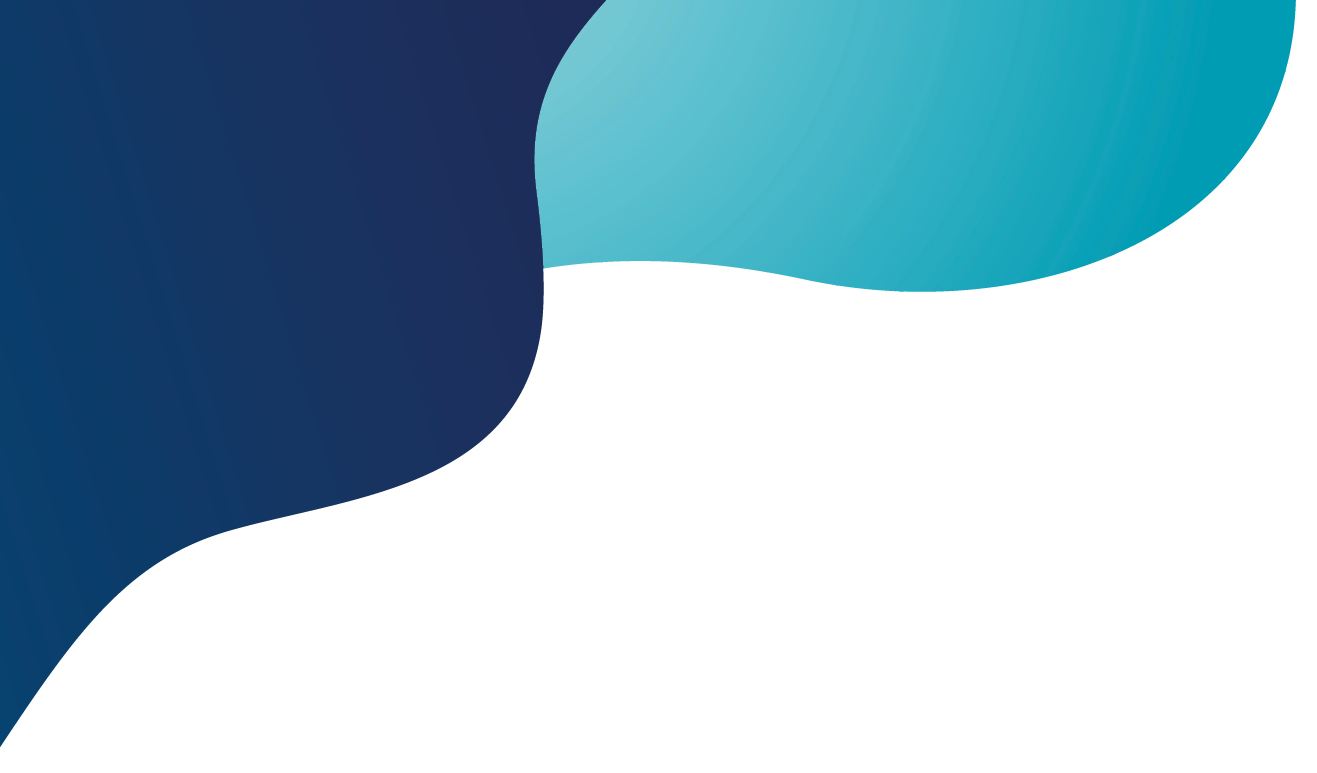 Auswahlverfahren
Auswahl von 20 Schulen aus allen Bewerbungen
Auswahlkriterien:
Qualität und Relevanz des Konzepts
Risikoorientierung und Offenheit
Praxis- und Innovationsorientierung
Chancengerechtigkeit, soziale Durchlässigkeit und Diversitäts-, Inklusions- und Transformationsorientierung
Antizipation und Adaptivität
Impact- und Systemorientierung, Nachhaltigkeit, Vernetzung
  → Details in den Richtlinien
Bekanntgabe der Auswahlergebnisse bis Juni 2024
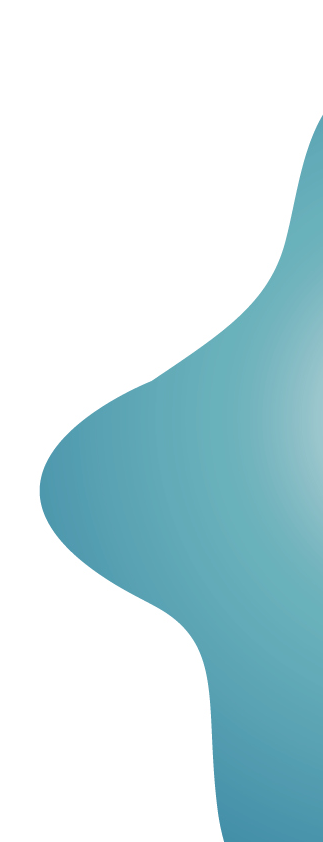 12
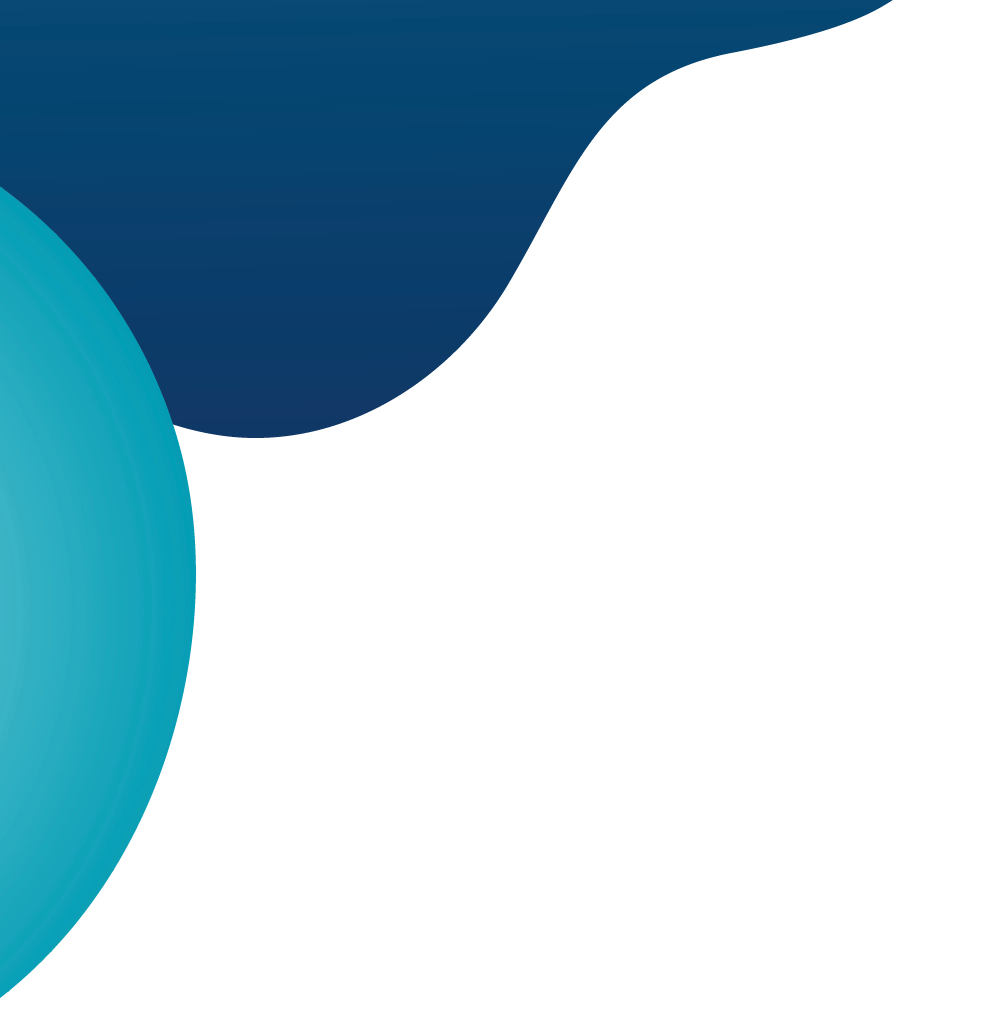 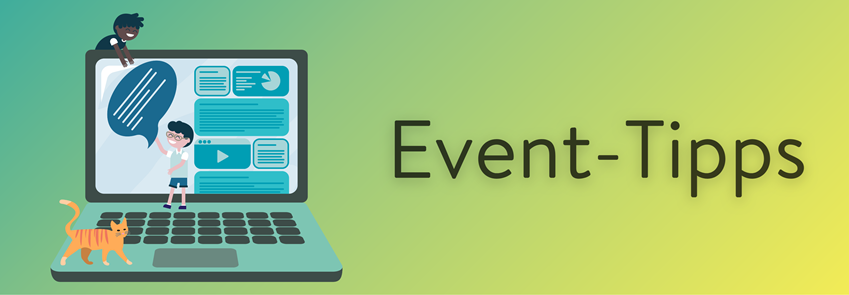 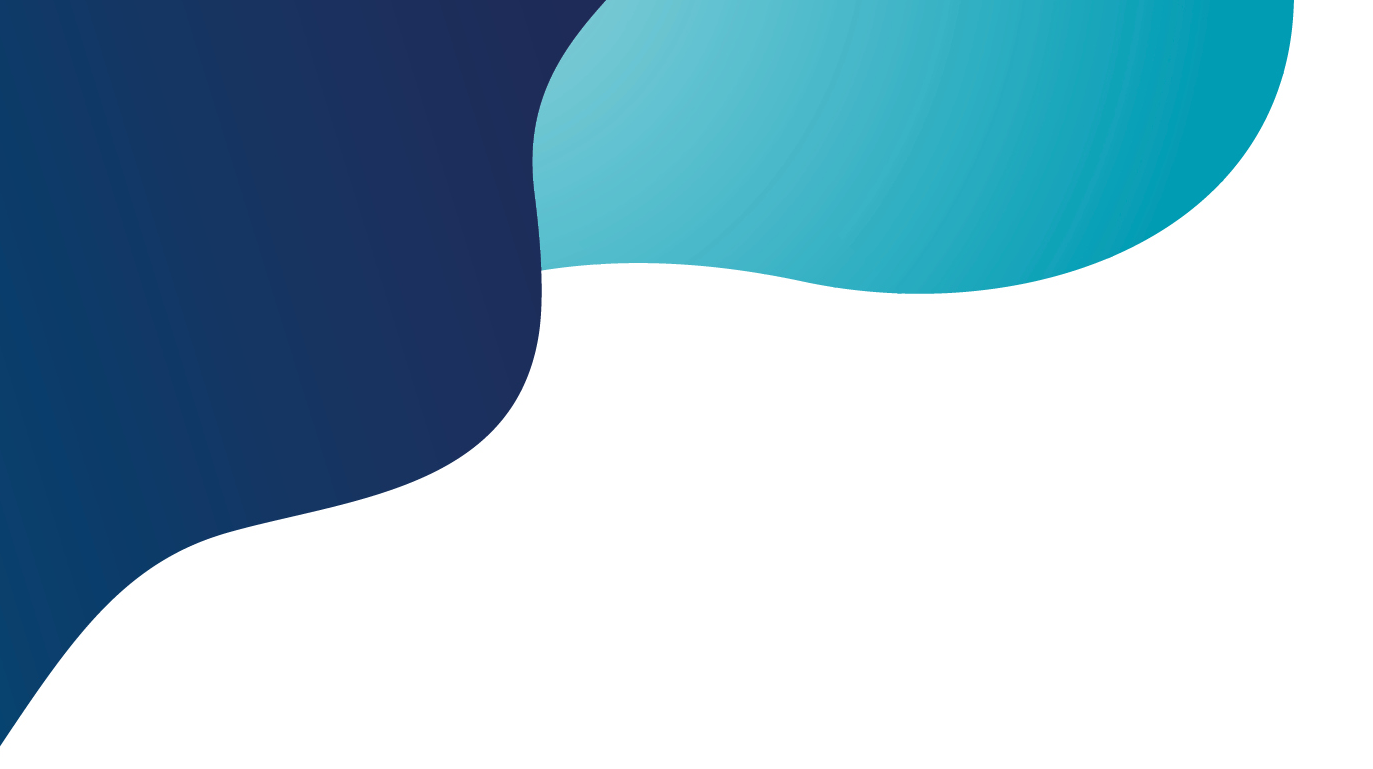 Fragen zur Bewerbung
13
Ablauf
Bewerbung
1. Förderphase:
Konzeptentwicklung
2. Förderphase: Konzeptumsetzung
Abschluss
14
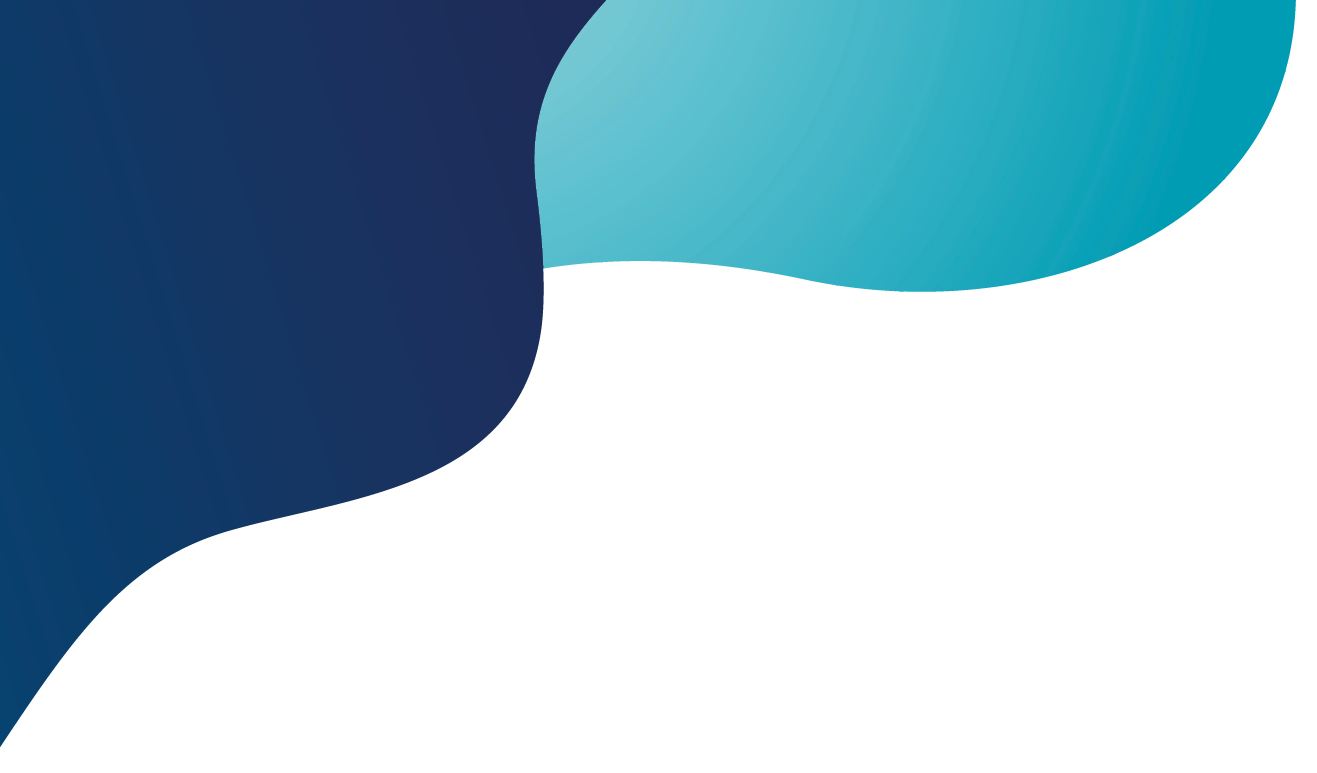 Förderphase 1: Konzeptentwicklung
Was?
Ausarbeitung eines individuellen Konzepts
Ziel: Innovativer Einsatz digitaler Lern- und Lehrmittel
Wie?
Unterstützung durch externe Expert*innen
Workshops (10 Unterrichtseinheiten)
Wo?
Individuell an jeder Schule
Wann?
Ab September 2024 bis Dezember 2024
-> Einreichung des Konzepts = Antrag auf Fördermittel für Phase 2
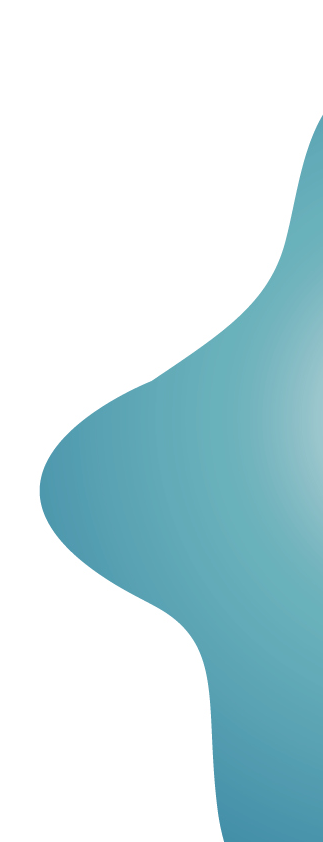 15
Ablauf
Bewerbung
1. Förderphase:
Konzeptentwicklung
2. Förderphase: Konzeptumsetzung
Abschluss
16
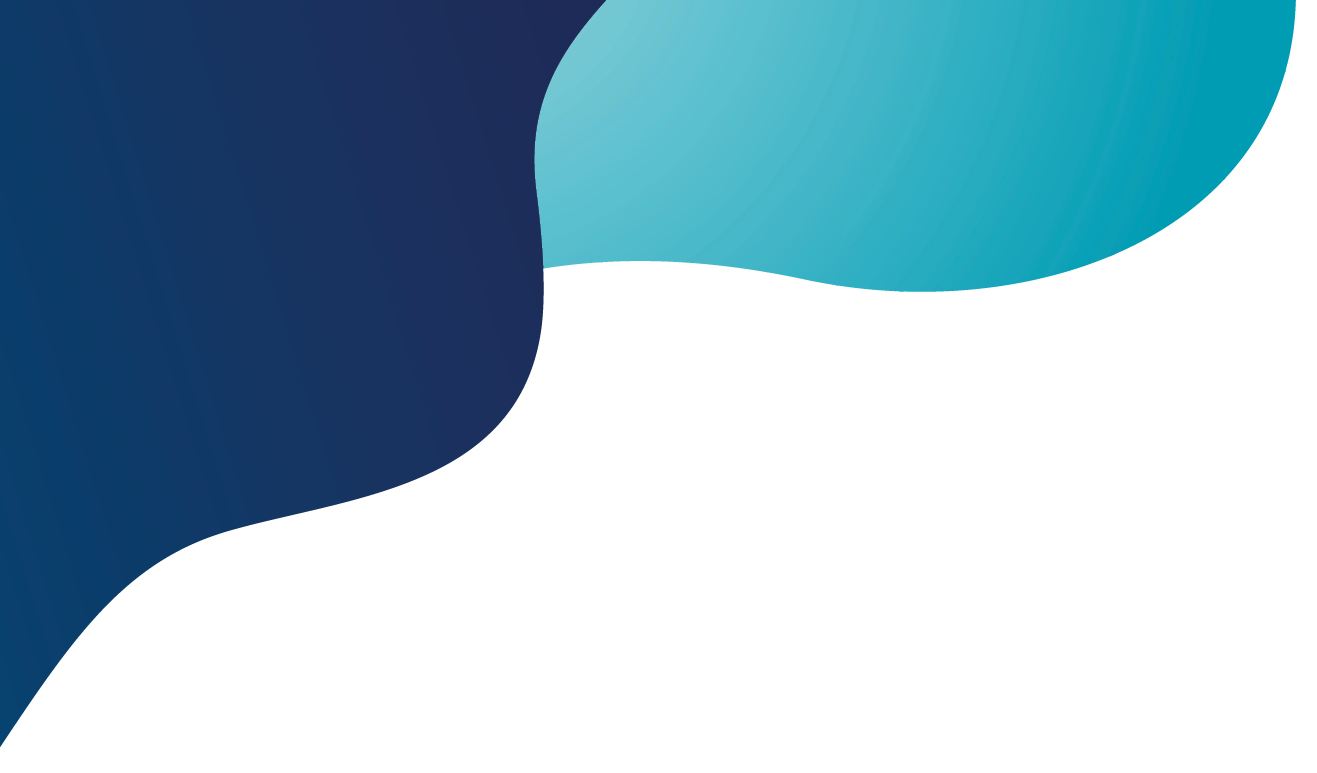 Förderphase 2: Konzeptumsetzung
Was?
Praktische Umsetzung des erstellten Konzepts
Ziel: Erprobung neuer Technologien und Tools in der Praxis
Wann?
Ab Februar 2025 bis Juni 2026

Womit?
Förderhöhe: max. € 15.000 pro Schule
90% zu Beginn der Konzeptumsetzung, 10% nach Abgabe des Endberichts
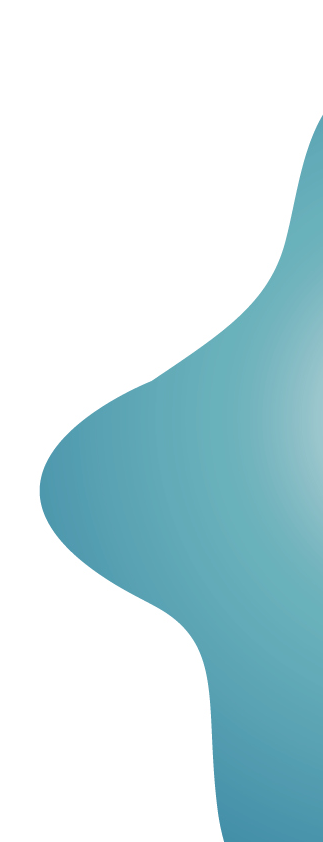 17
Ablauf
Bewerbung
1. Förderphase:
Konzeptentwicklung
2. Förderphase: Konzeptumsetzung
Abschluss
18
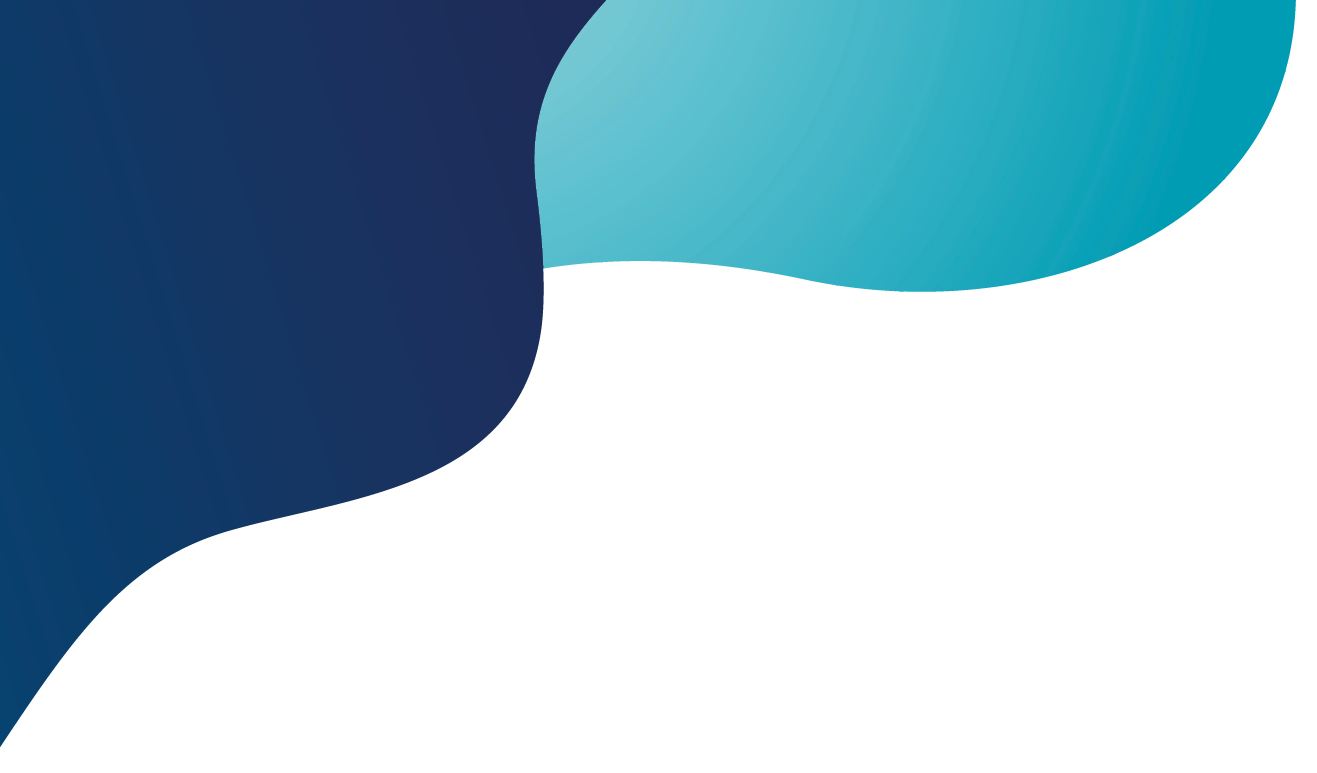 Abschluss
Abgabe der Endberichte: Juli 2026
Abschlussveranstaltung: September 2026
Best-Practice-Beispiele
Ergebnisse der Praxistests
Abschlusspublikation der Ergebnisse: Ende 2026
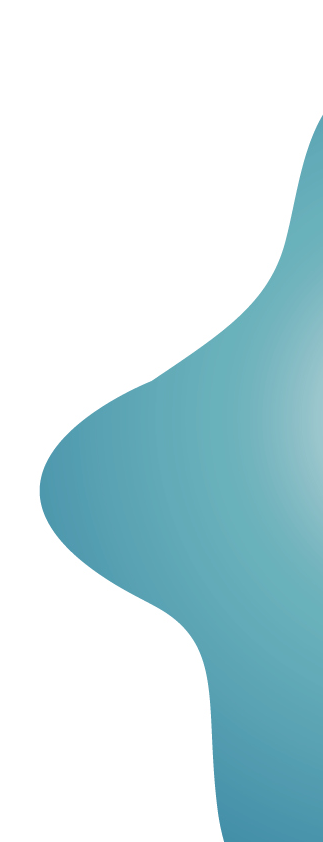 19
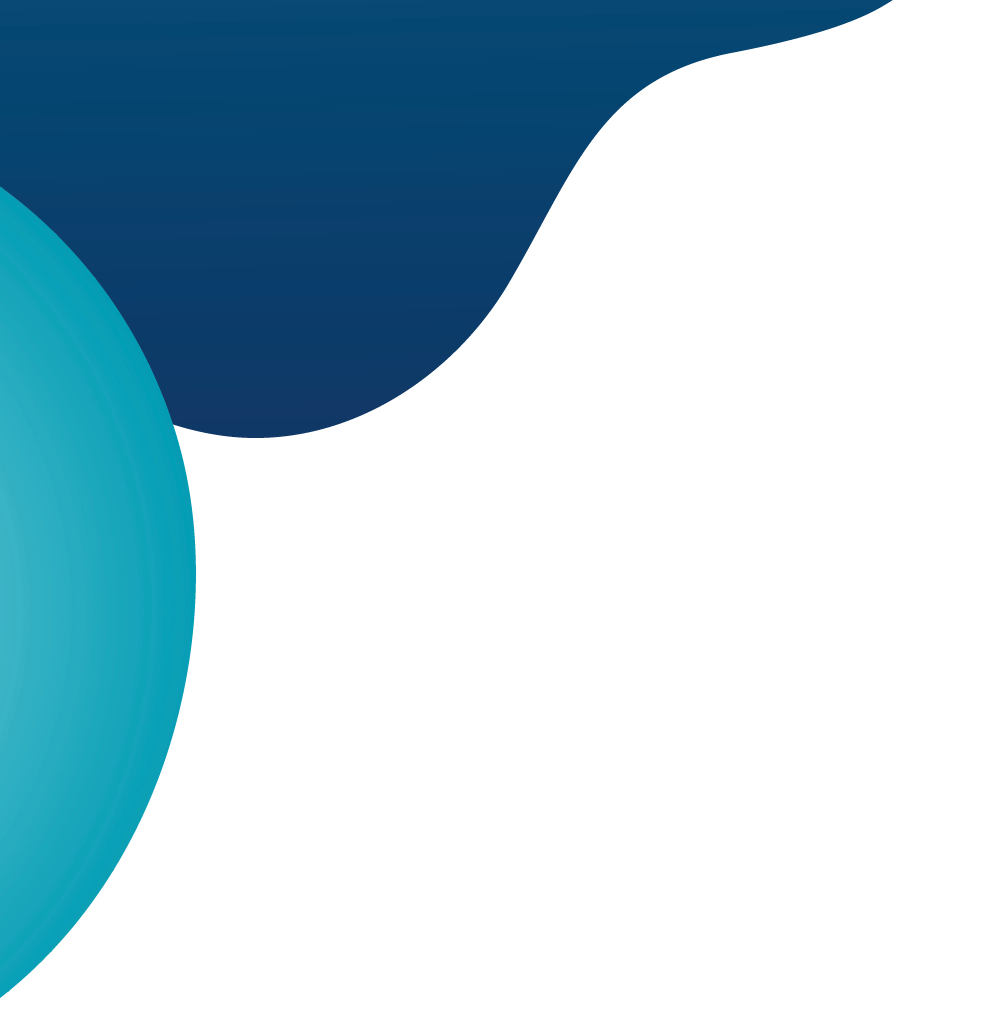 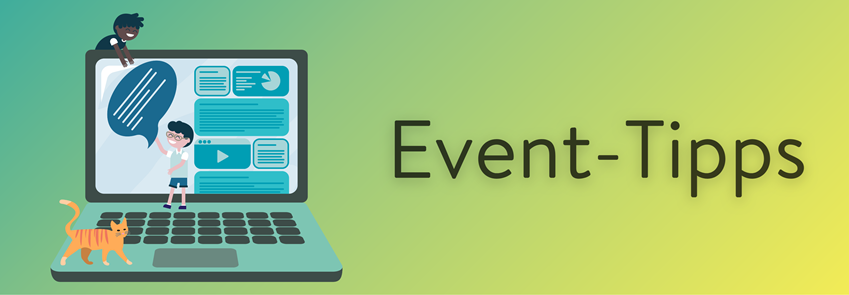 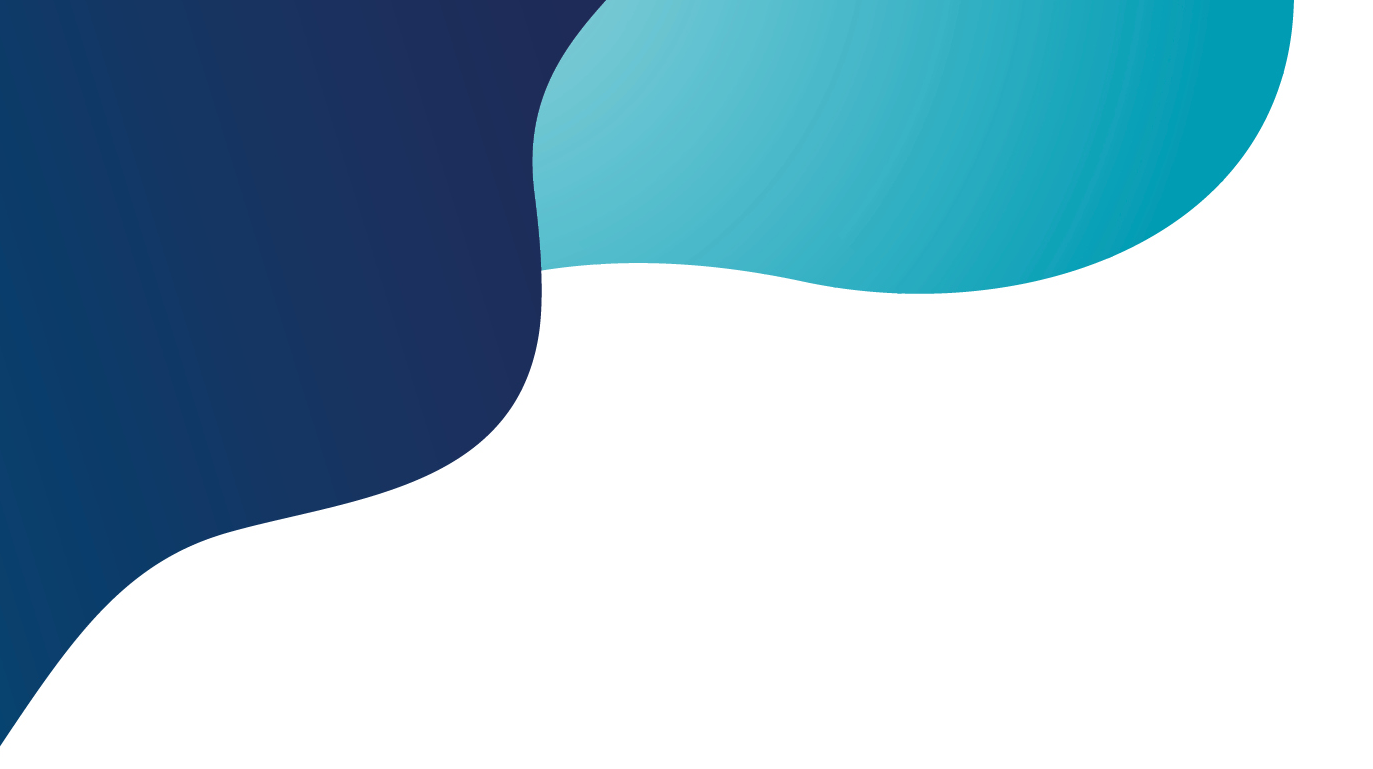 Fragen zum Ablauf
20
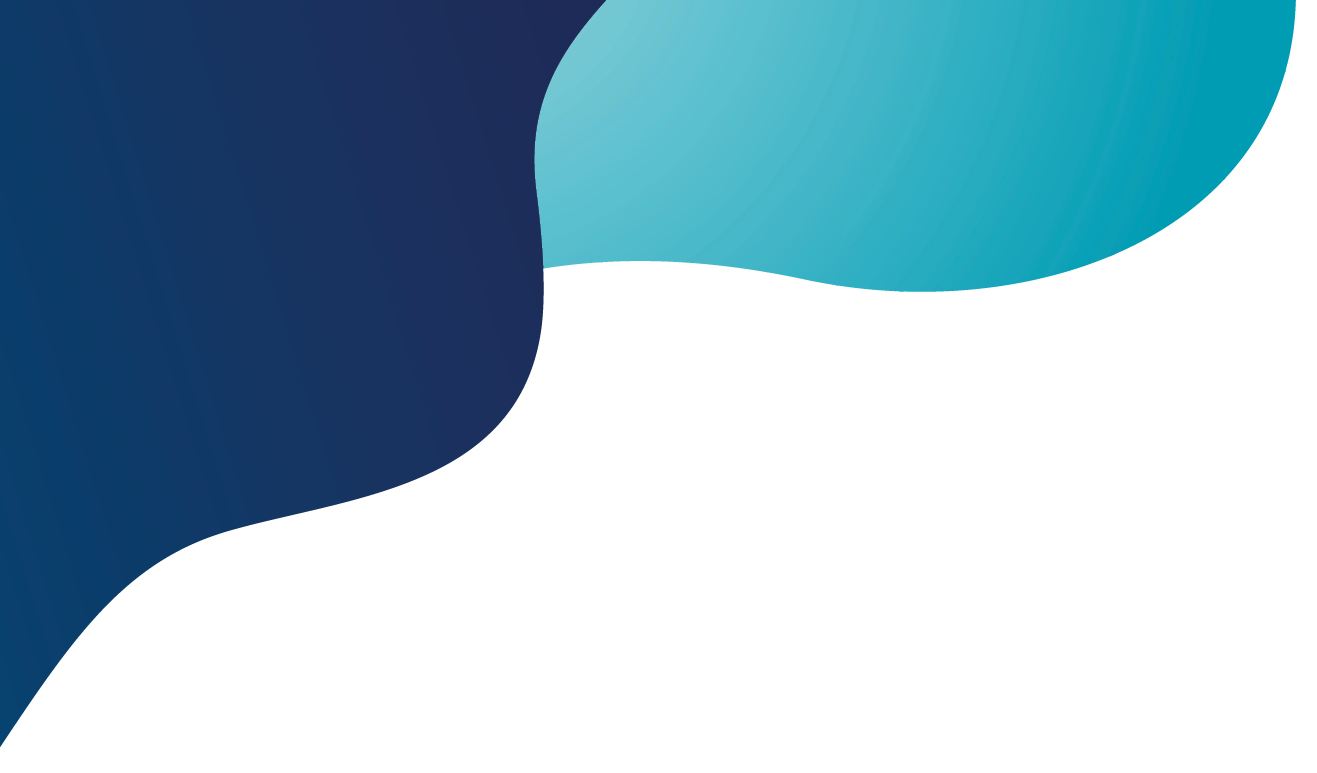 Förderungsgegenstand
Phase 1 Konzeptentwicklung:
Bereitstellung der Expert*innen: Workshops (im Ausmaß von 10 Unterrichtseinheiten) 
Phase 2 Konzeptumsetzung:
Max. € 15.000 pro Schule
Neue Technologien (Lernsoftware), edTech-Tools, Lernplattformen, Lern-Apps
Noch nicht breitflächig genutzt
Aus min. 2 der folgenden 4 Kategorien:
Unterrichtsplanung und -vorbereitung
Feedback, Korrektur und Unterrichtsnachbereitung
Einsatz im Unterricht (fachspezifisch oder fachübergreifend)
Verwaltung von Schüler*innen, Klassen, Noten, Lernplattformen, Kommunikation
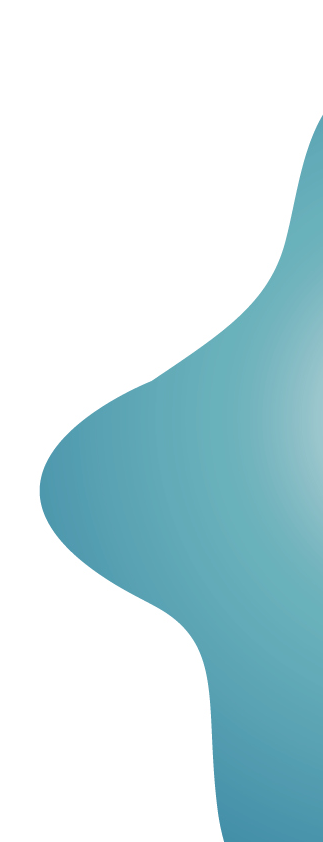 21
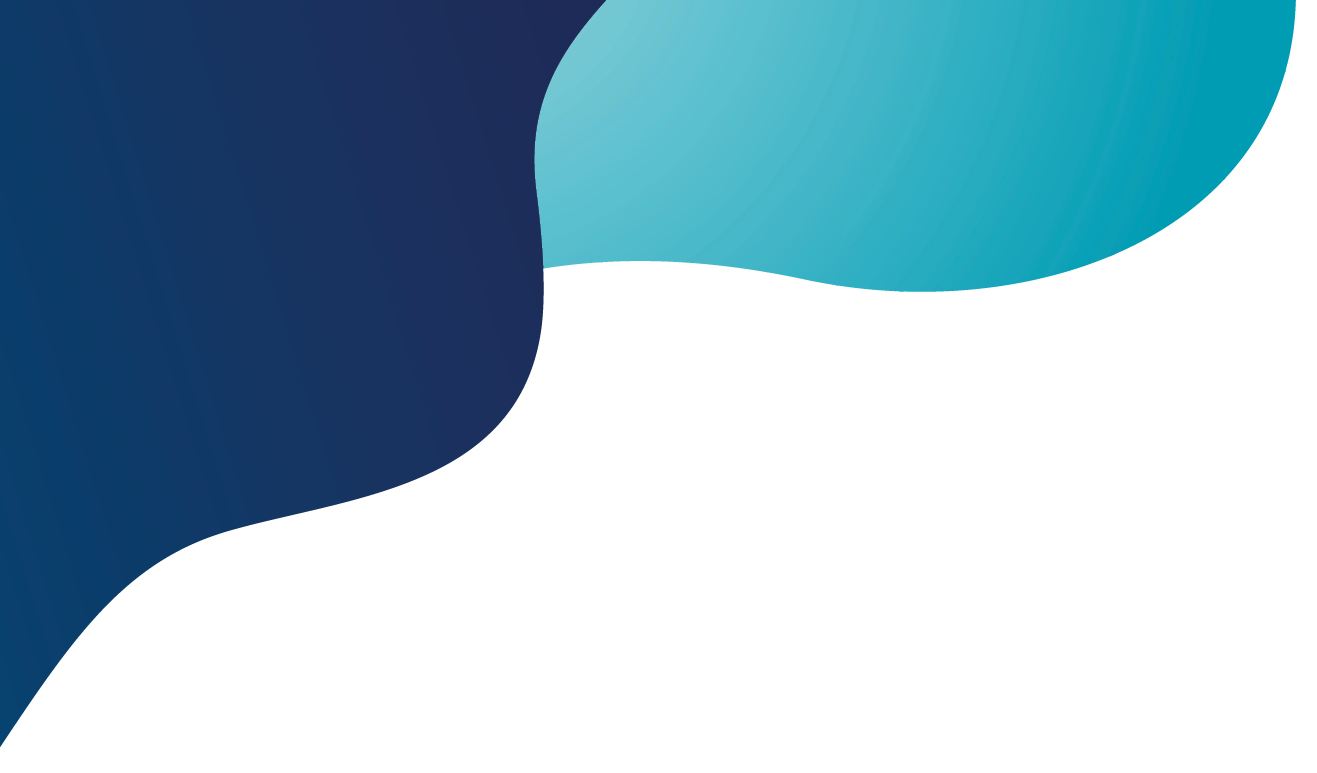 Förderbare Kosten
Material- und Sachkosten
Lizenzgebühren für Lernsoftware
Dienstleistungen Dritter (z.B. IT-Expert*innen, Schulcoaching)
Sachkosten (z.B. Verbrauchsmaterial für 3D-Drucker)
Reisekosten für projektbezogene Veranstaltungen
Nicht förderbar:
Anlagegüter (z.B. Computer, Drucker und ähnliche Hardware)
Instandhaltungskosten
Overheadkosten (z.B. Kosten für Lehrkräfte zur Projektkoordination)
→ Details siehe Richtlinien
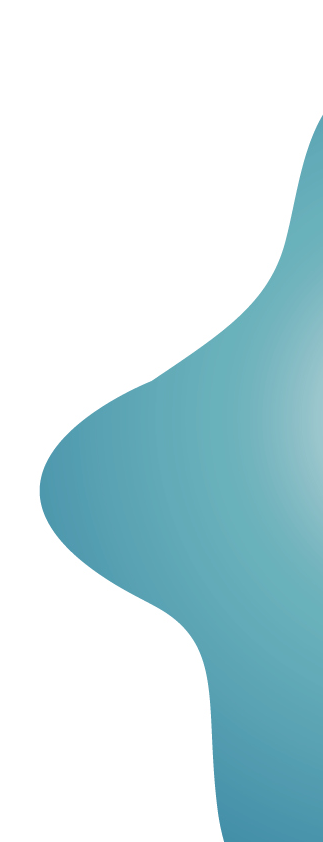 22
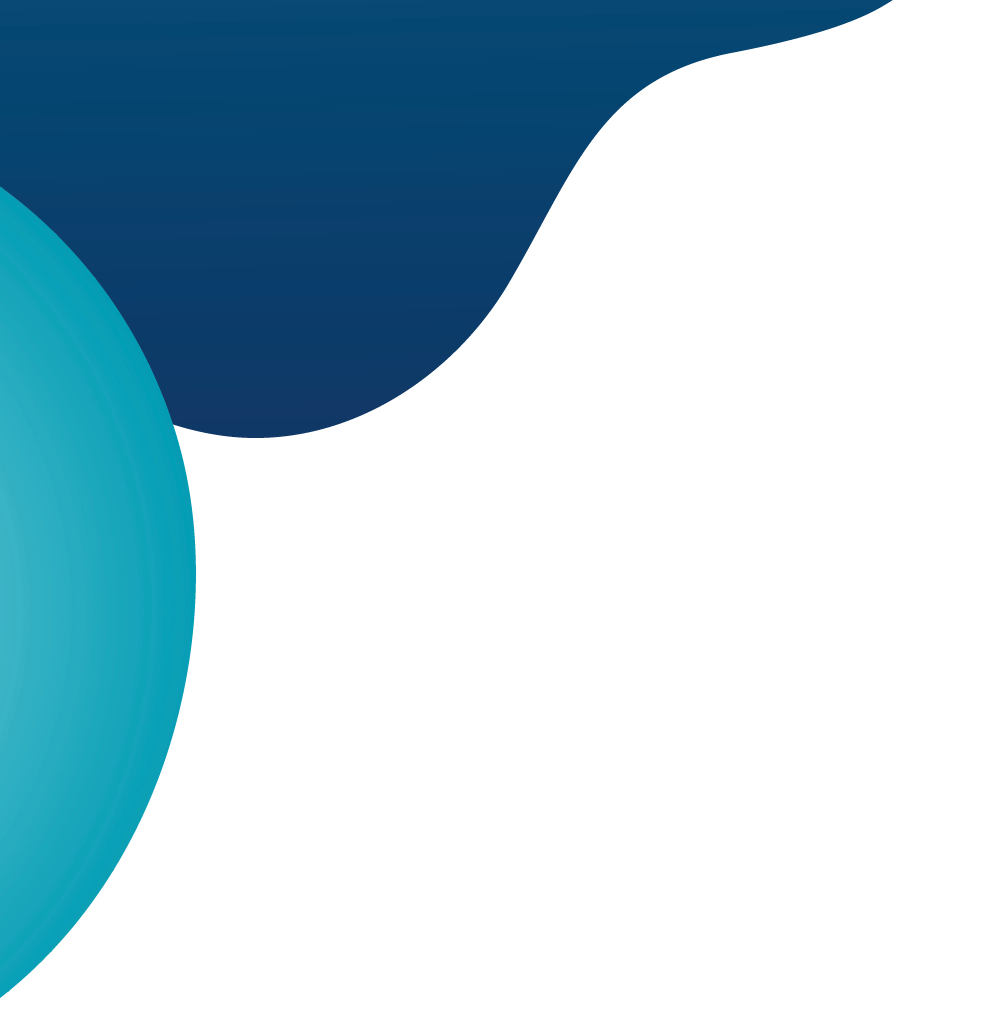 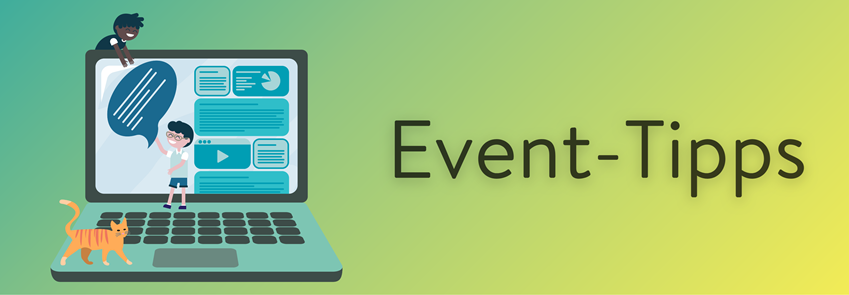 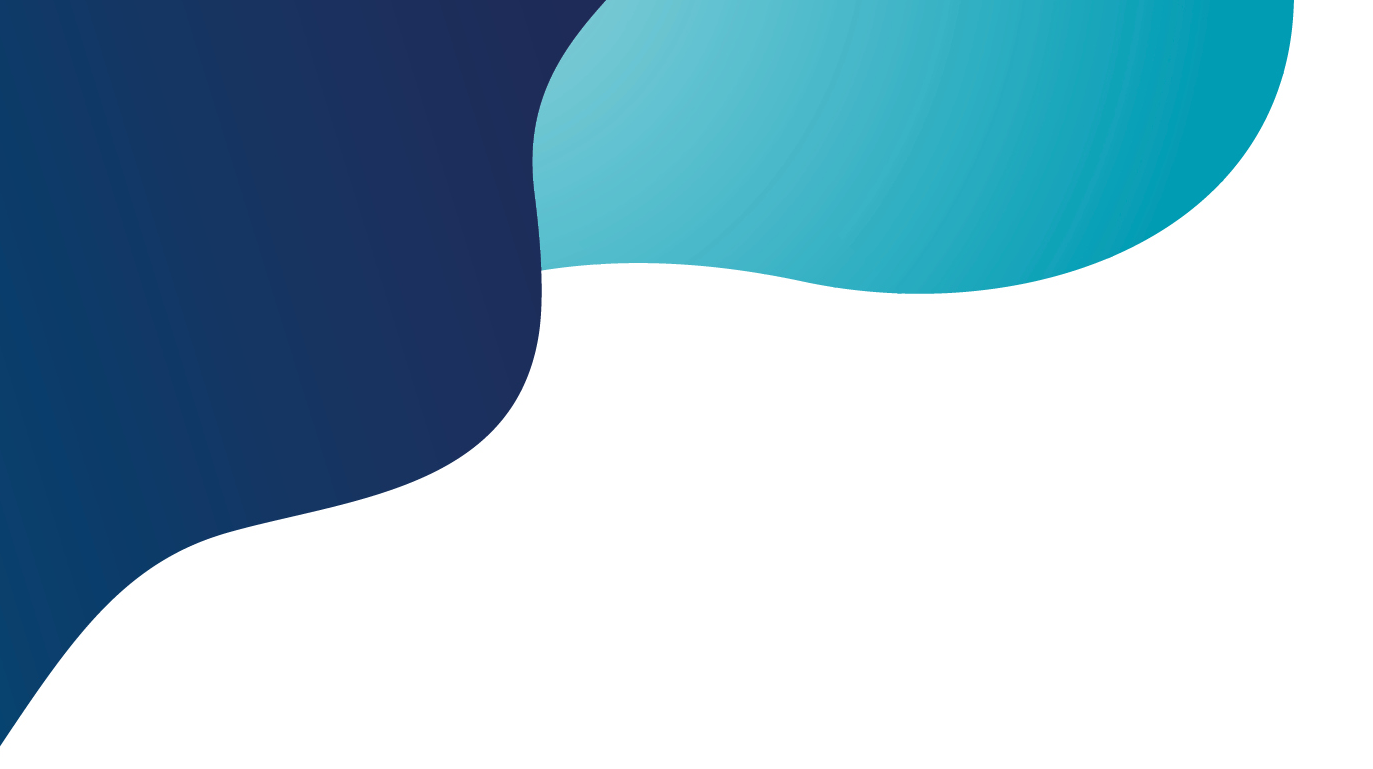 Fragen zur Förderung
23
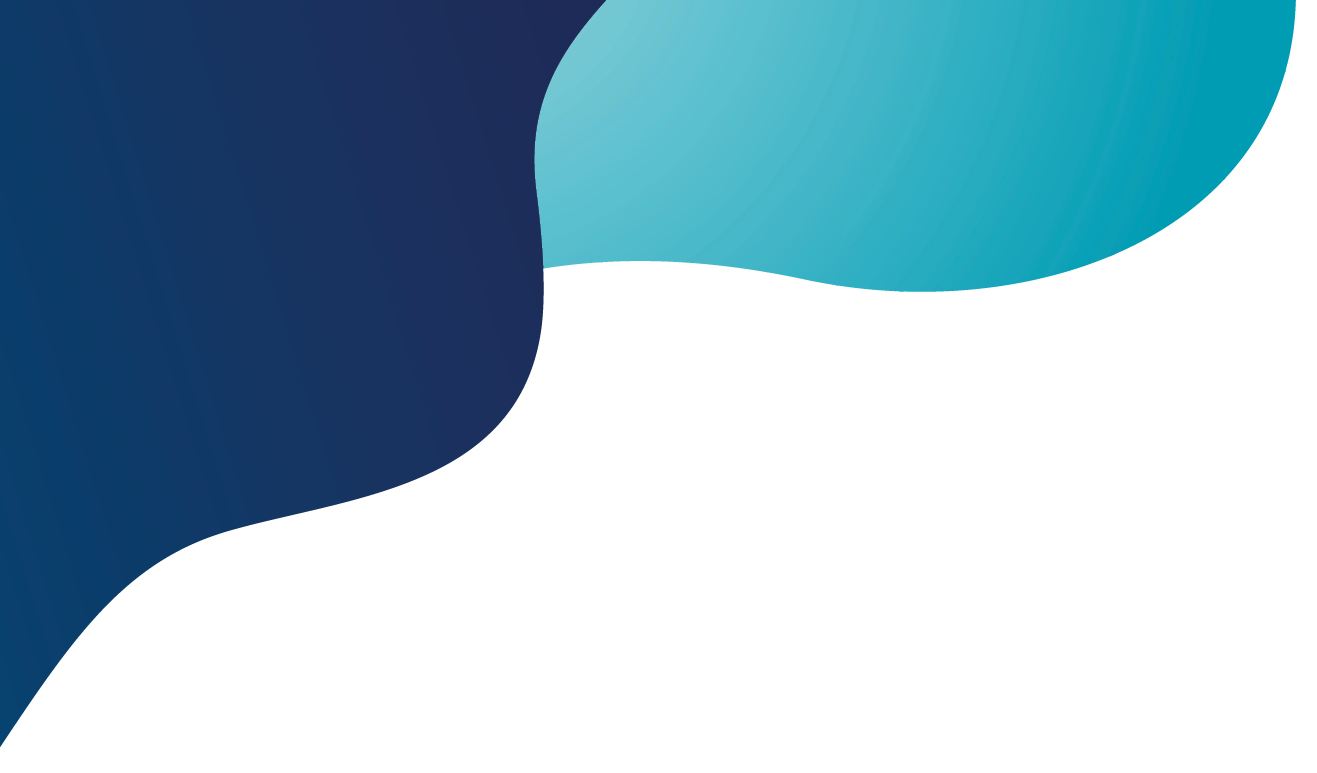 Landkarte der Bildungsinnovationen
Datenbank innovativer Bildungsprojekte und ausgezeichneter Schulen
 Inspiration für neue Tools und Technologien
→ isb-bildungsexpo.at
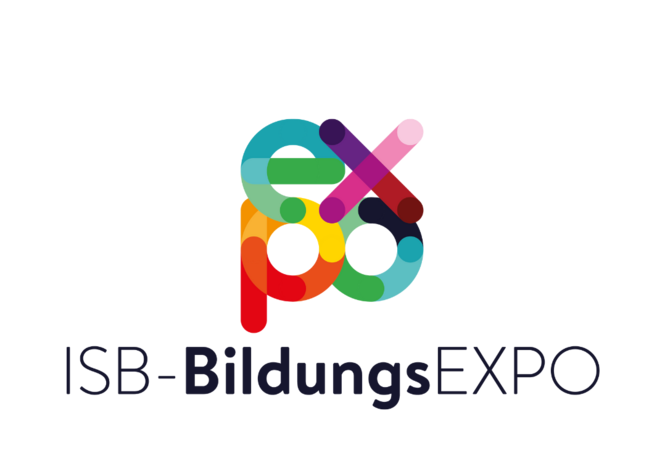 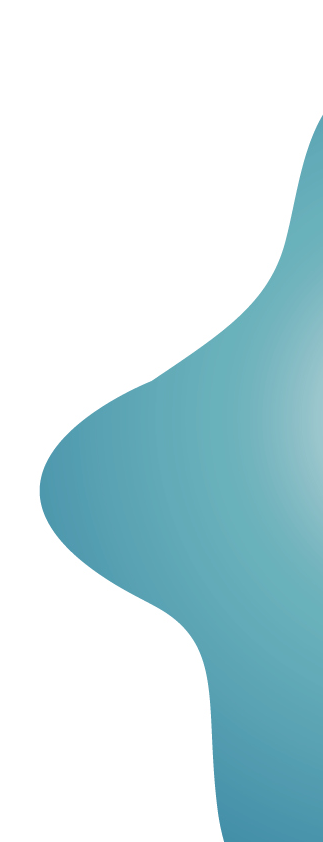 24
Zeitleiste
1. Phase:Konzeptentwicklung*
2. Phase:Konzeptumsetzung*
Auswahlprozess
Abschluss
Bewerbung
Ende 2026
Abschlusspublikation
Februar 2025
September 2024
5. April 2024
Juni 2024
Bekanntgabe der Auswahlergebnisse
Juni 2026
Endbericht der Schulen
Dezember 2024
Einreichung des Förderantrags
*Regelmäßige VernetzungsveranstaltungenAuftaktveranstaltung: 19. September 2024
Abschlussveranstaltung: voraussichtlich September 2026
25
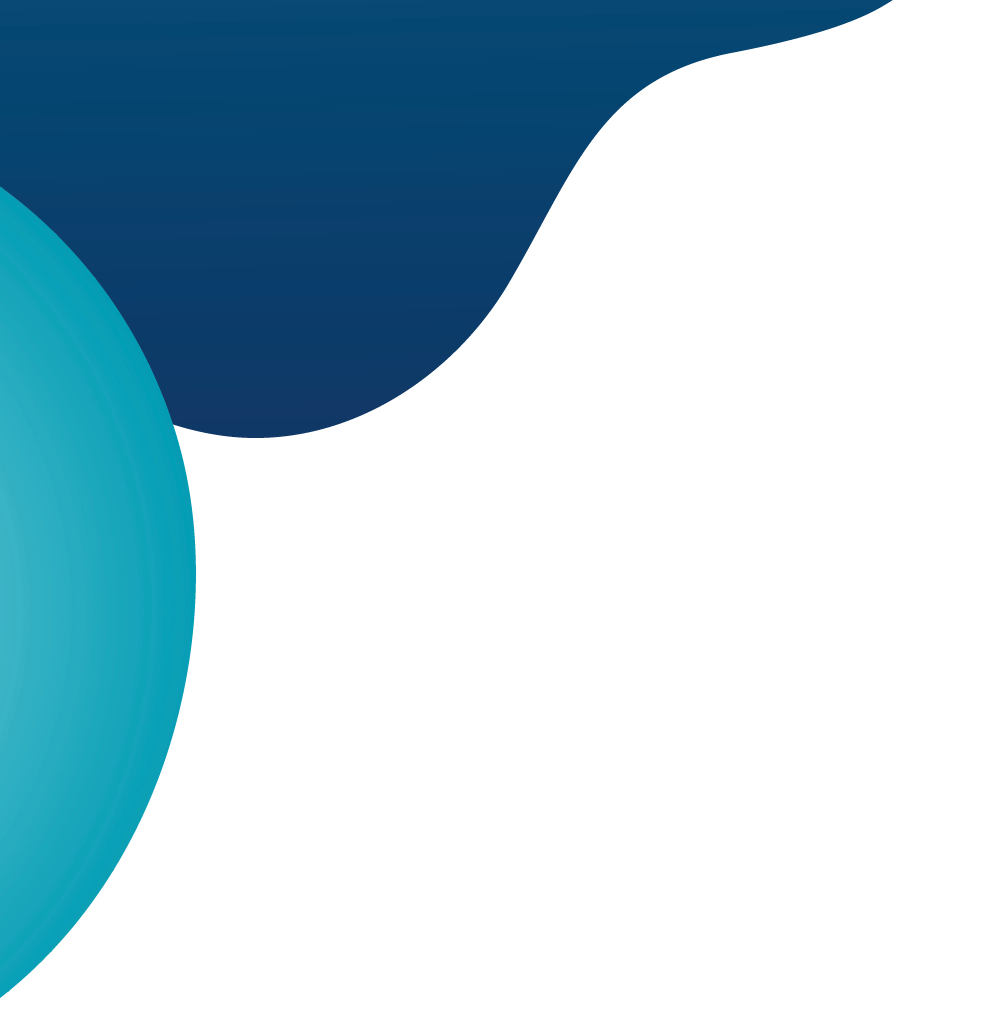 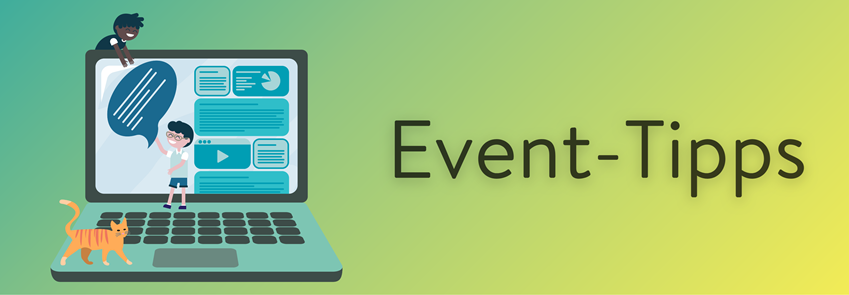 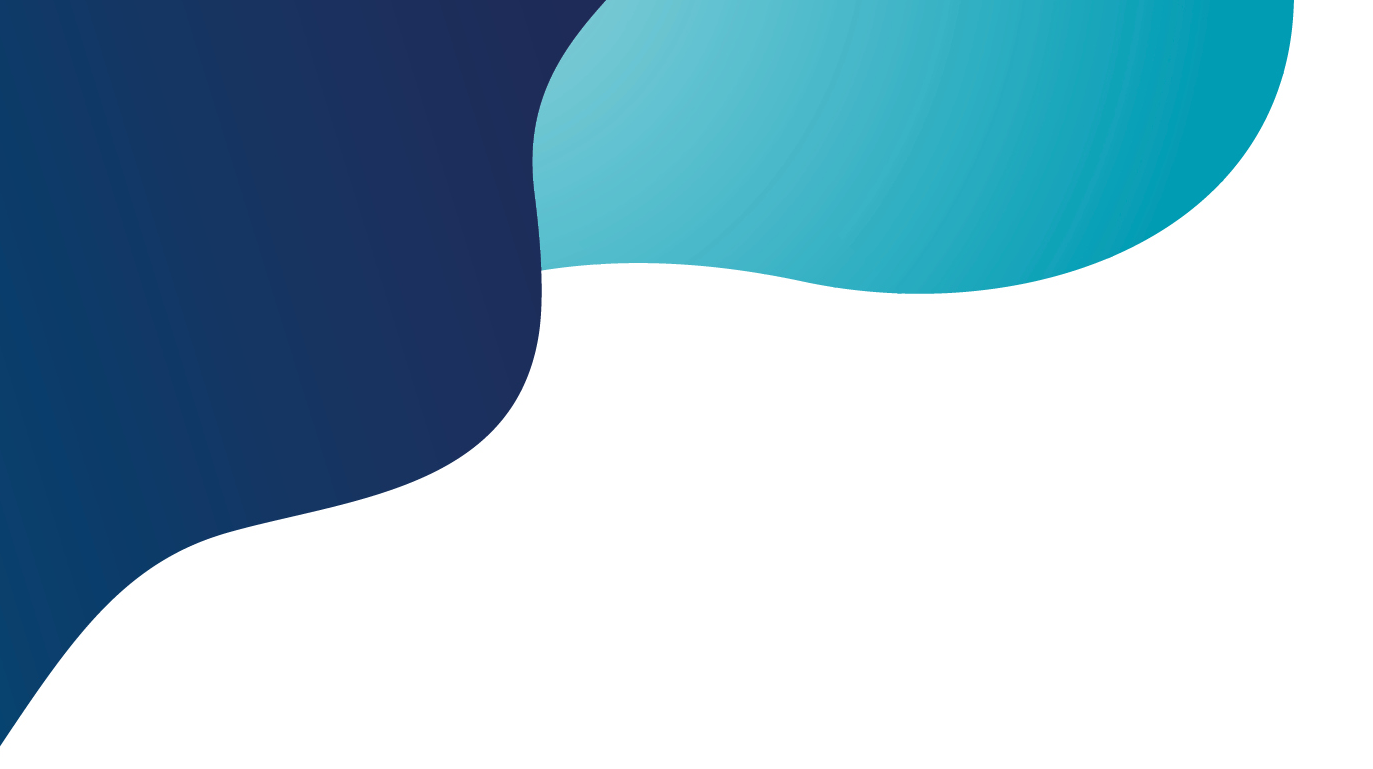 Haben Sie noch Fragen?
26
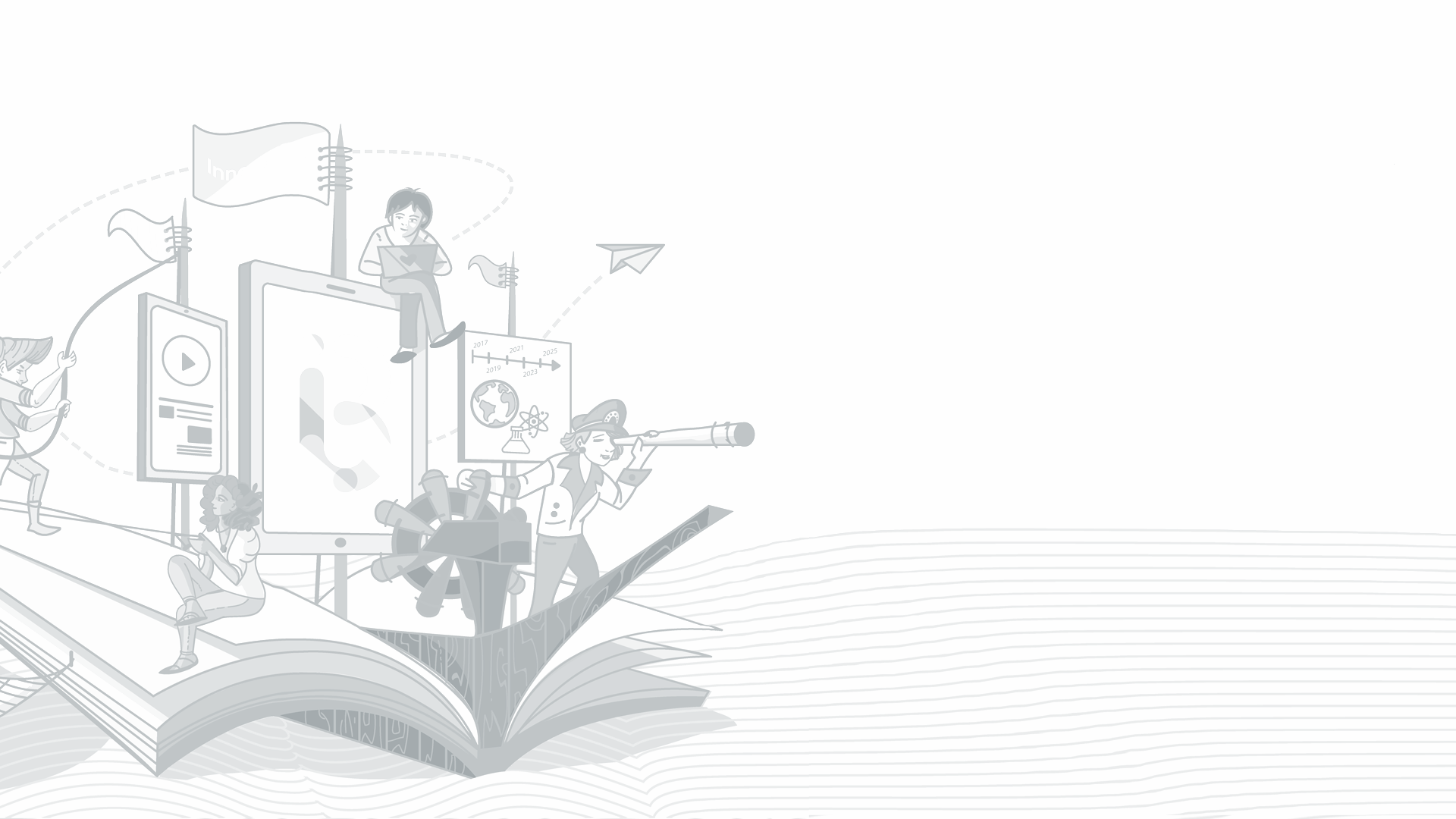 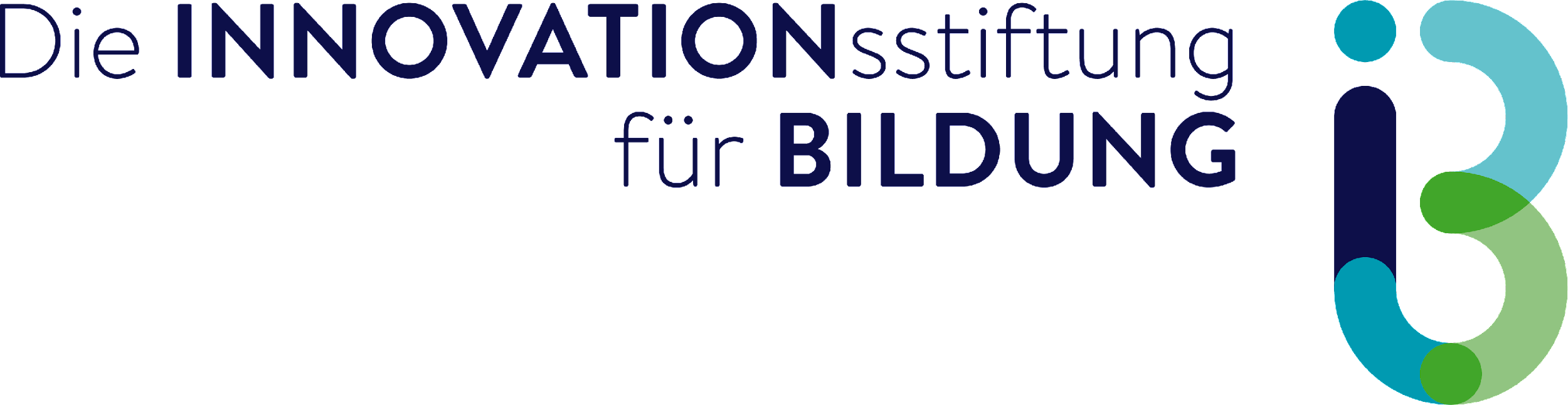 c/o OeAD-GmbH

1010 Wien | Ebendorferstraße 7
+43 1 53408-128
Christina.Lux@oead.at


 www.innovationsstiftung-bildung.at

Innovationsstiftung Bildung

www.innovationsstiftung-bildung.at/de/newsletter
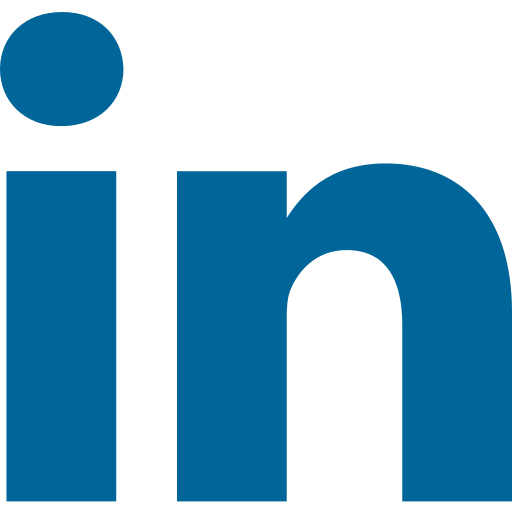 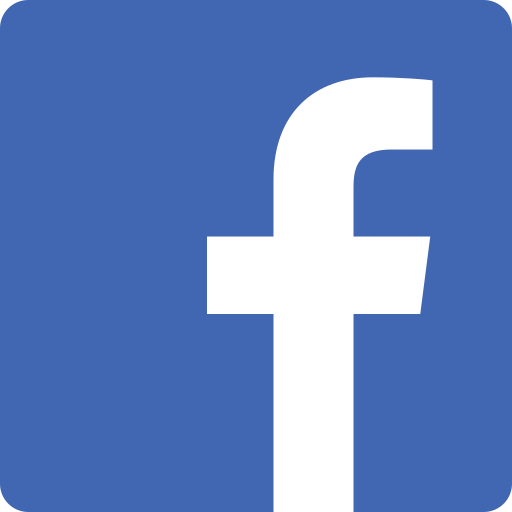 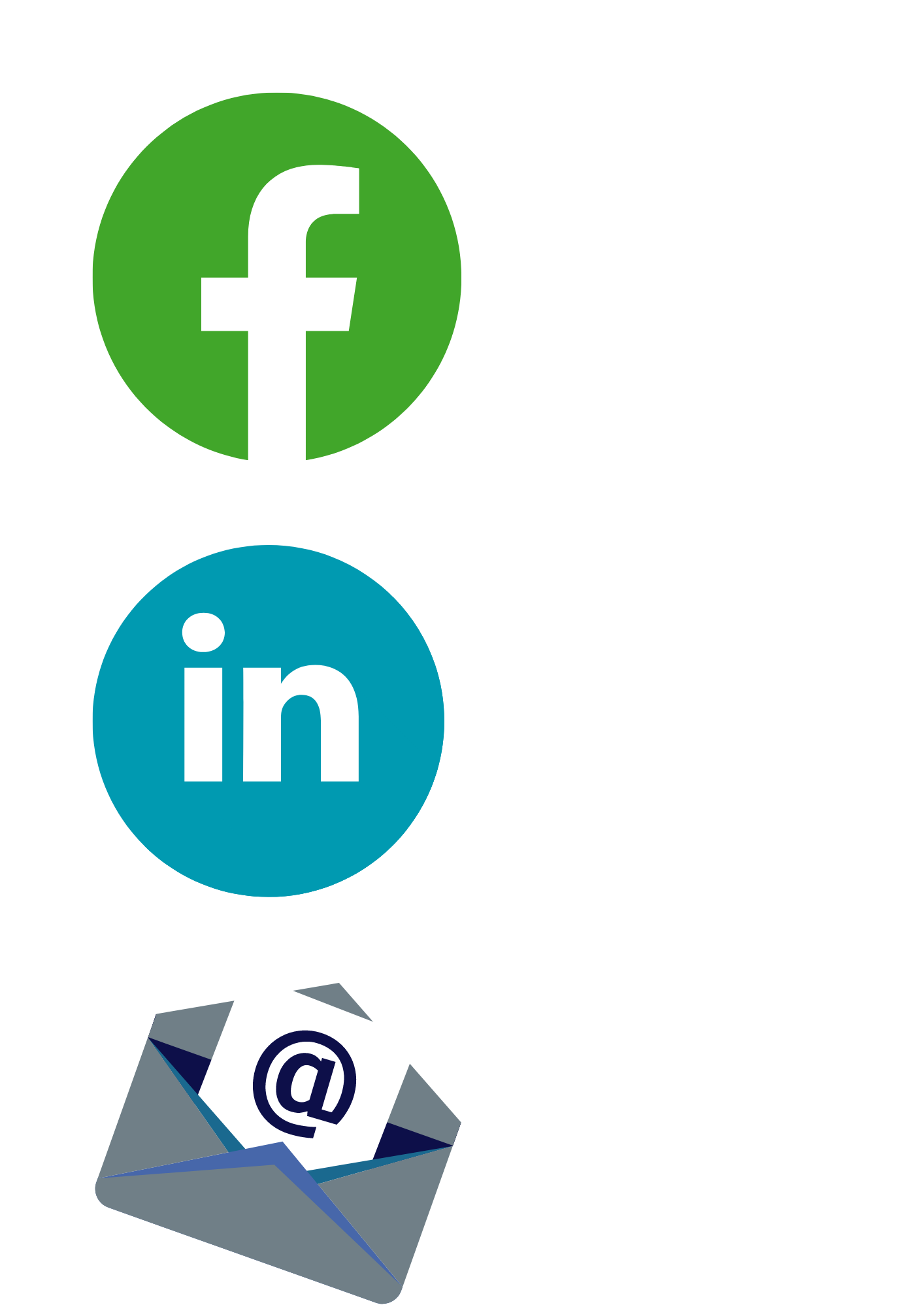 27